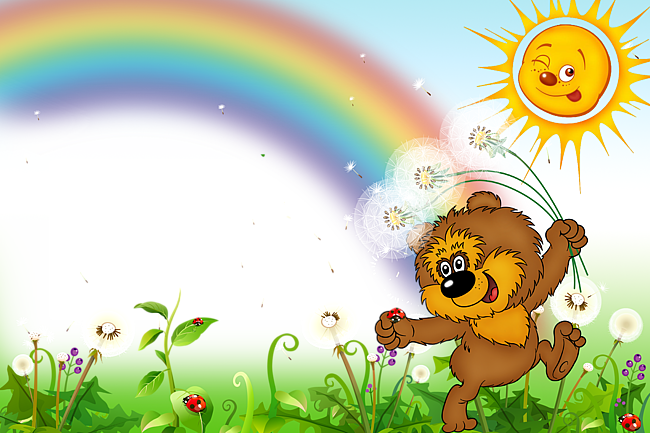 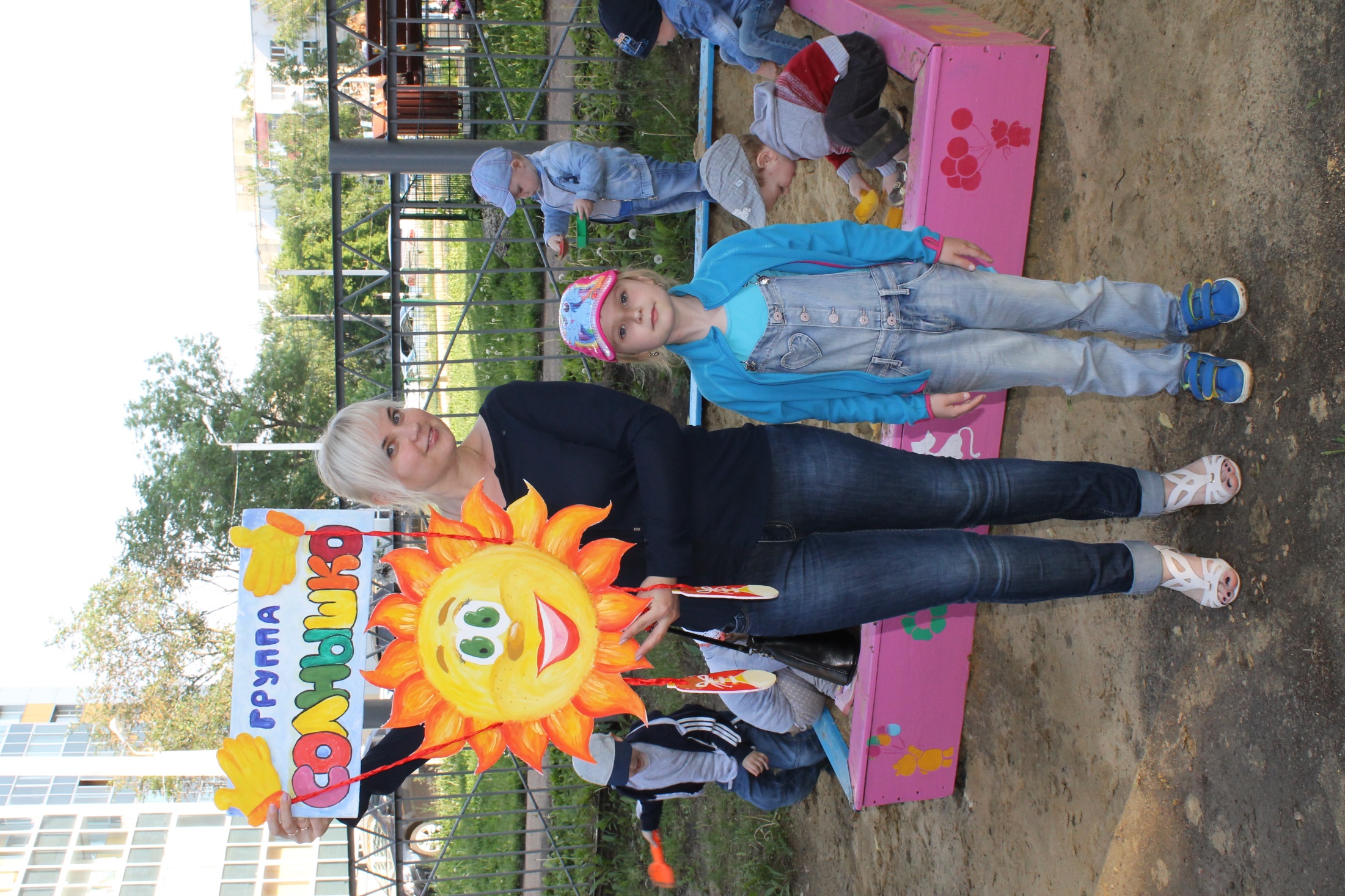 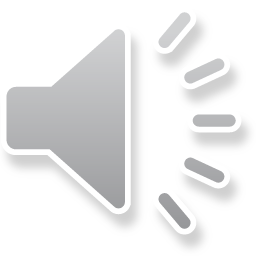 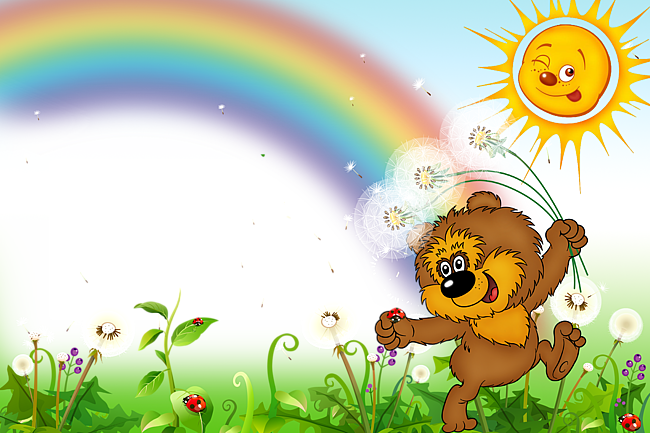 В нашей группе 
27 человек:
мальчиков  - 18, девочек - 9
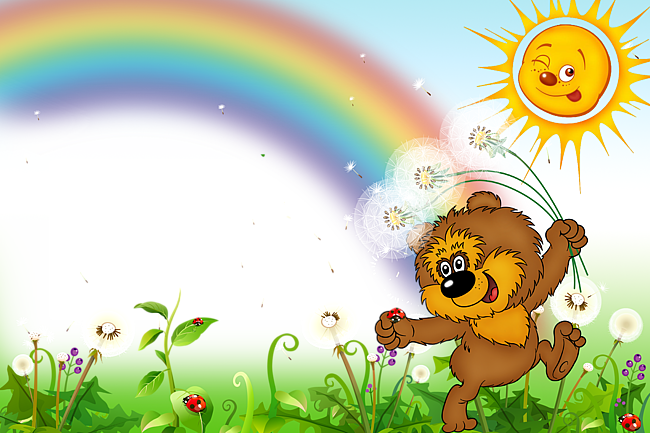 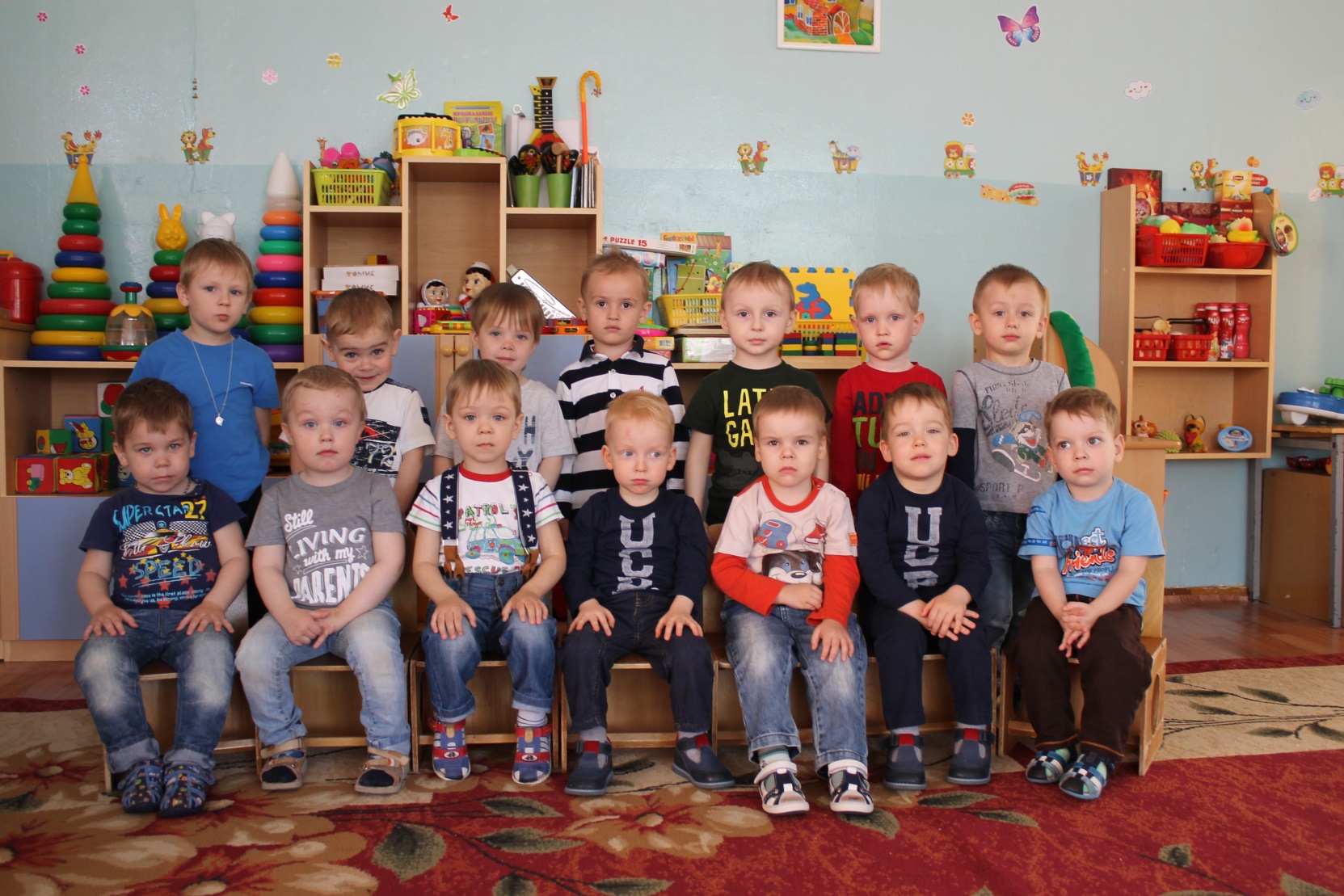 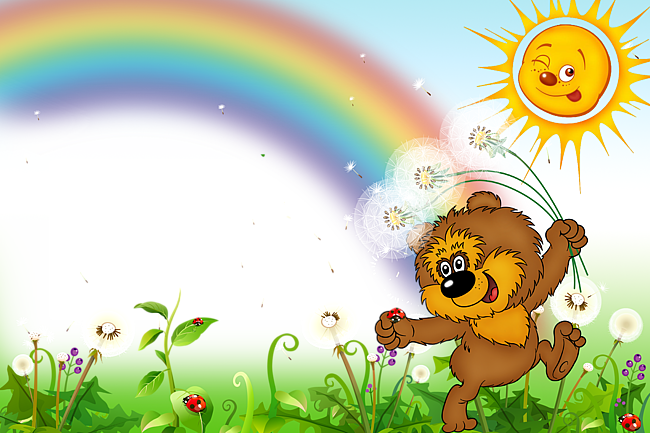 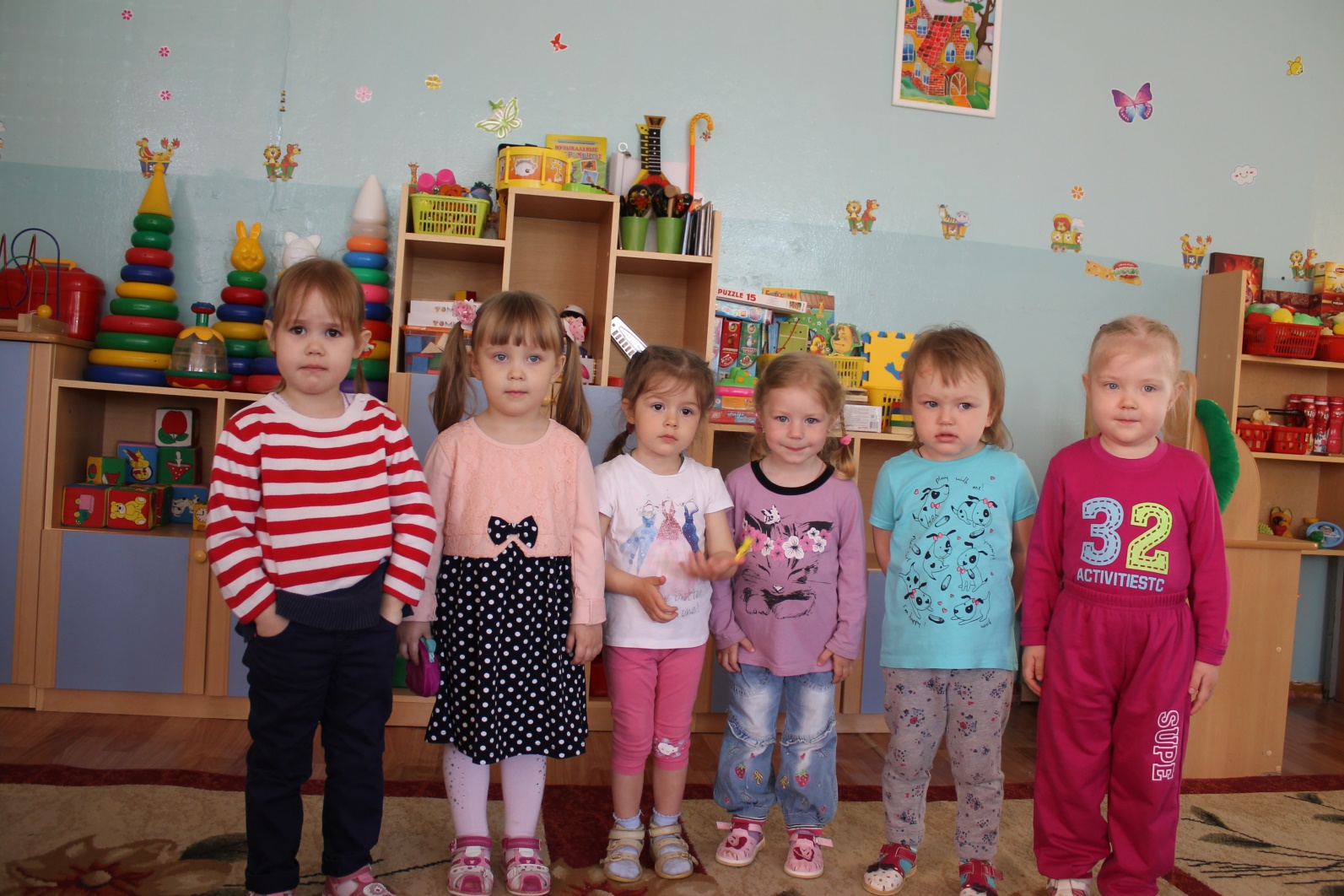 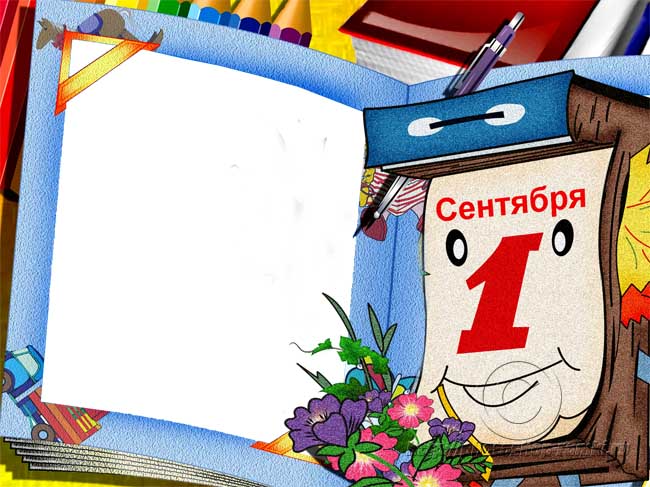 Начинается  
летопись 
наших  дней…
2015-2016 уч.год
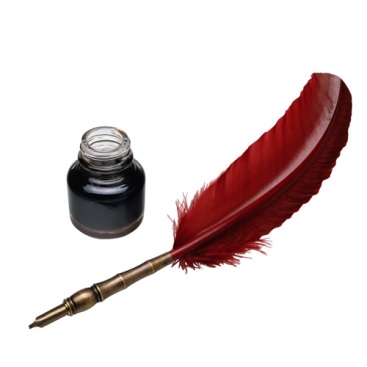 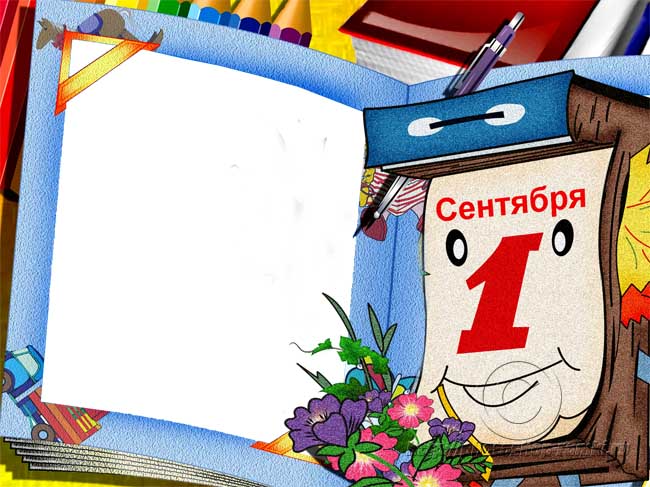 Адаптационный период прошел успешно: 
26 – средний уровень адаптации,
1 – сложный
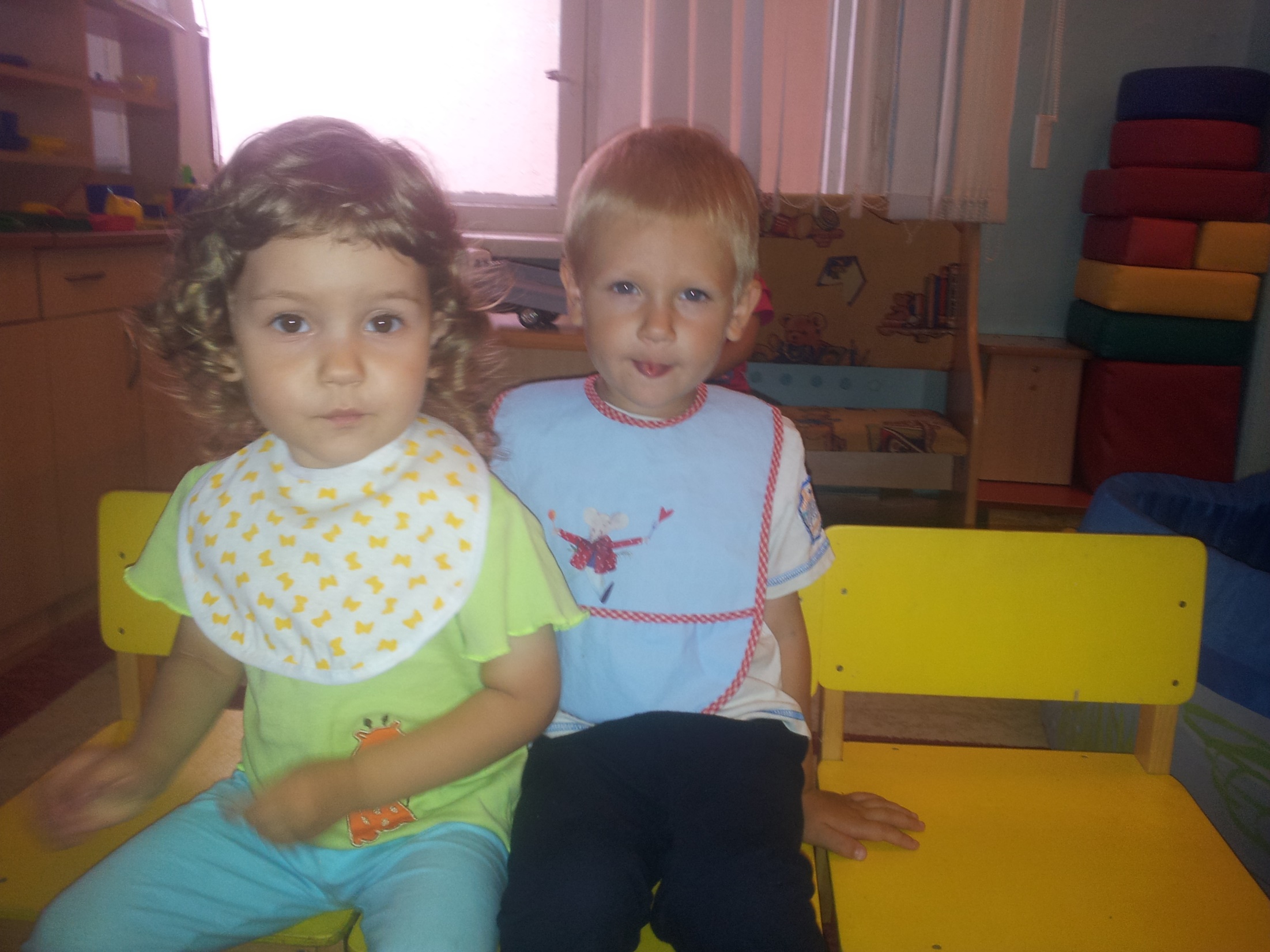 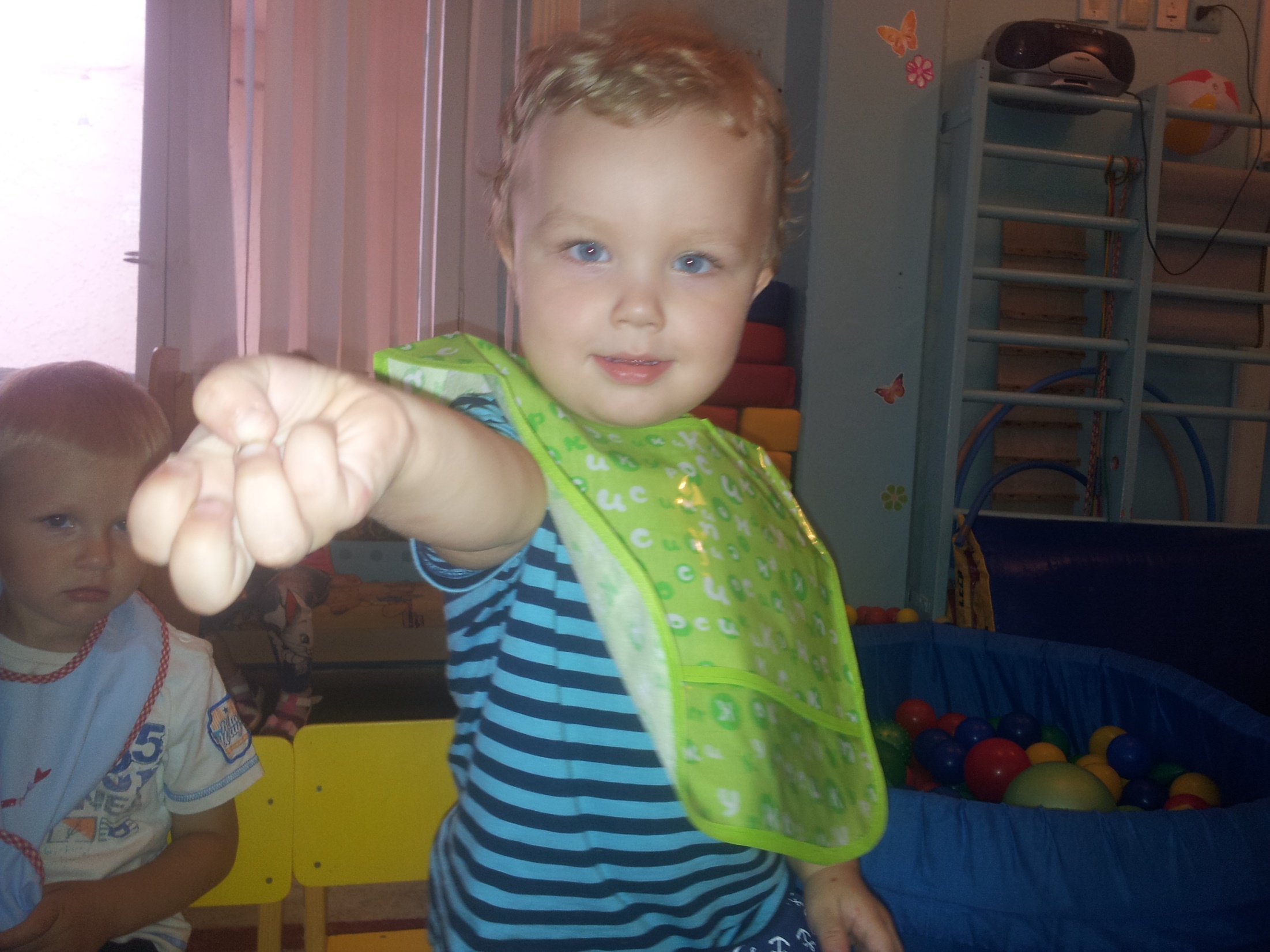 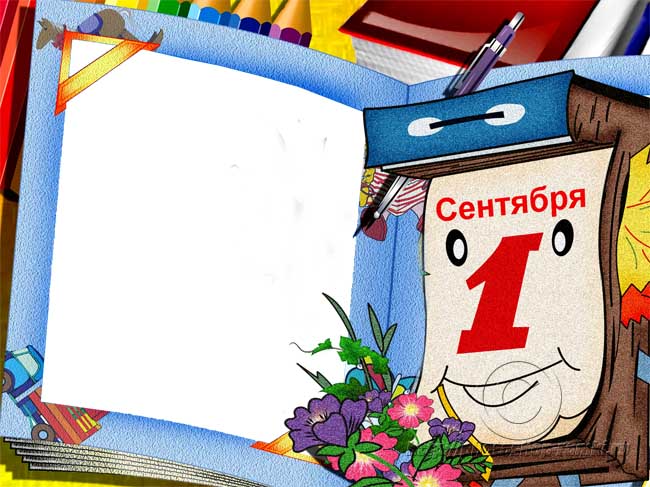 Утром кашу нам давали, съела я быстрее Вани.
Да и Сашу догнала.
Каша вкусная была!
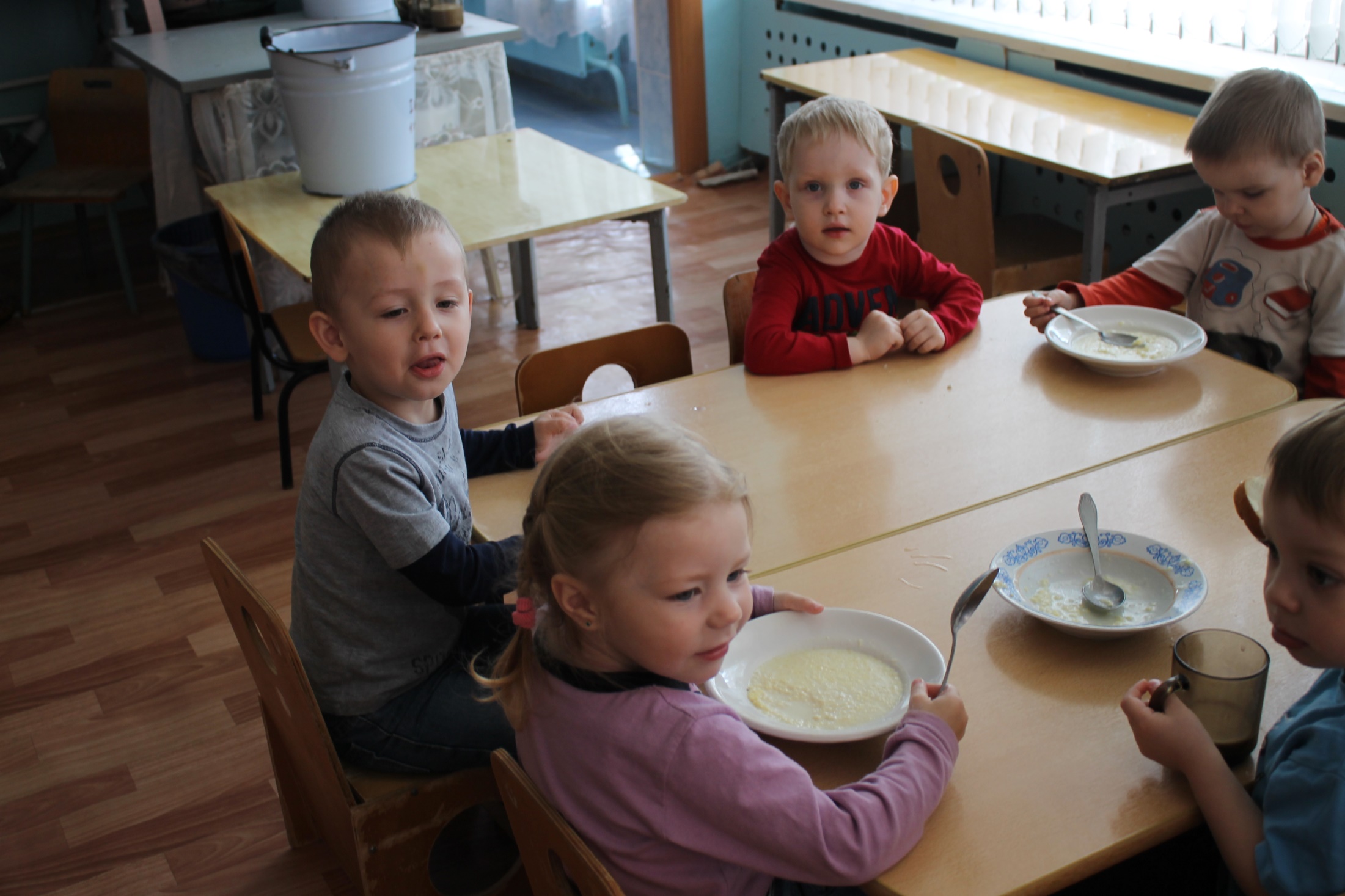 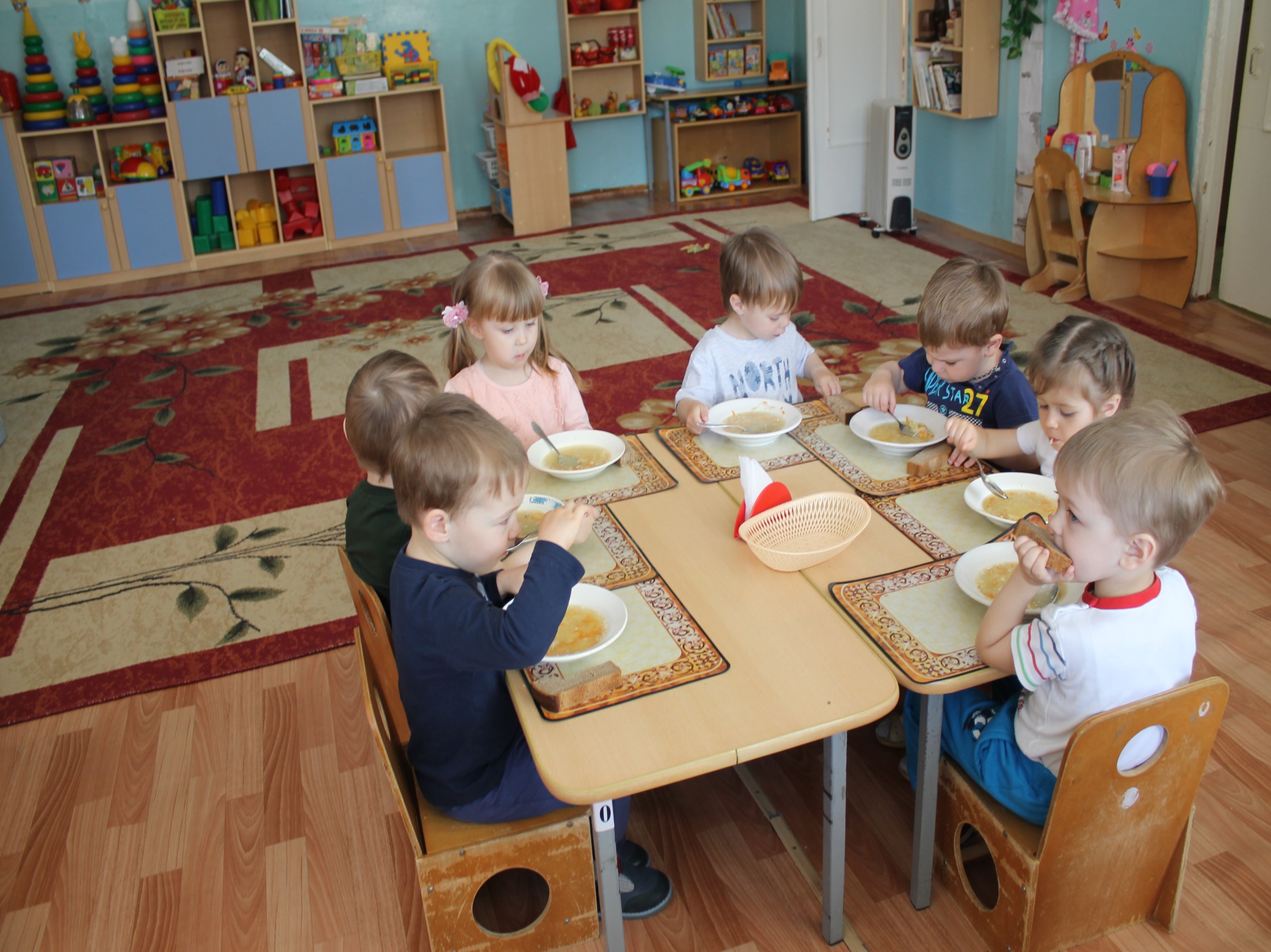 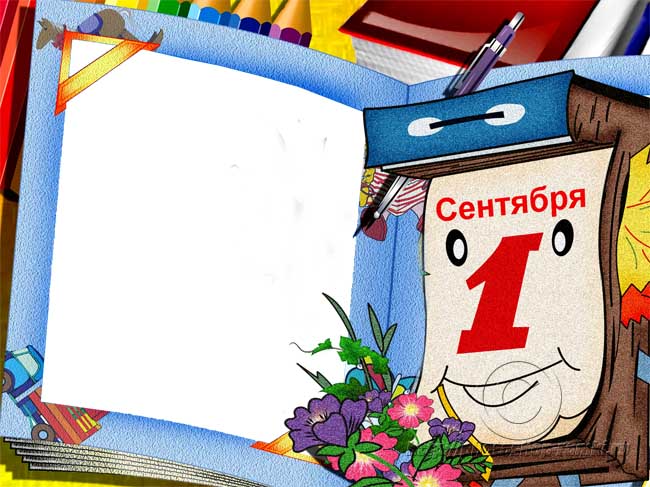 Сказочное представление    -
  всем на удивление. Мы на наше представленье пригласили целый зал, сказку «Репка» показали, дружно зал рукоплескал.
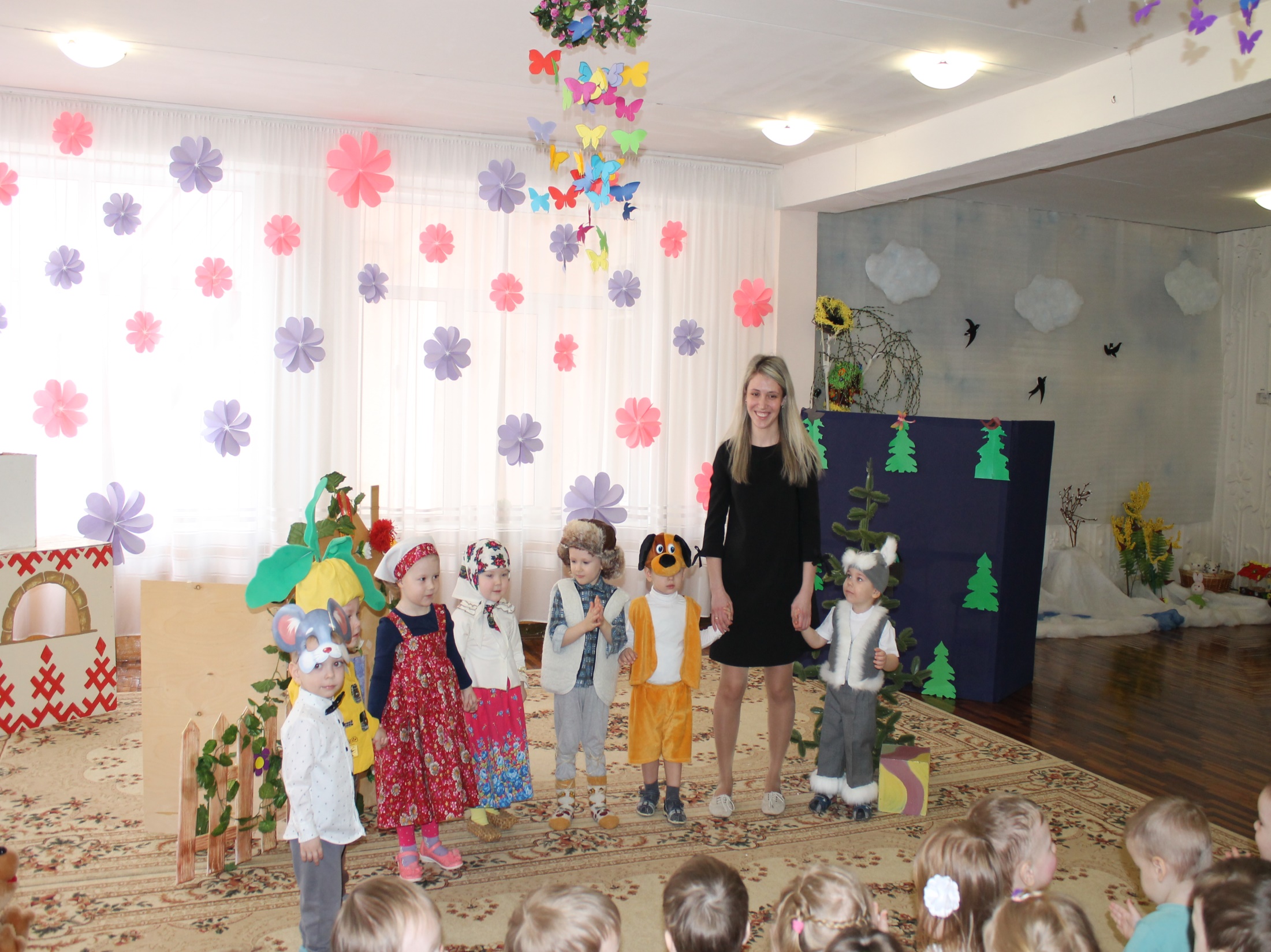 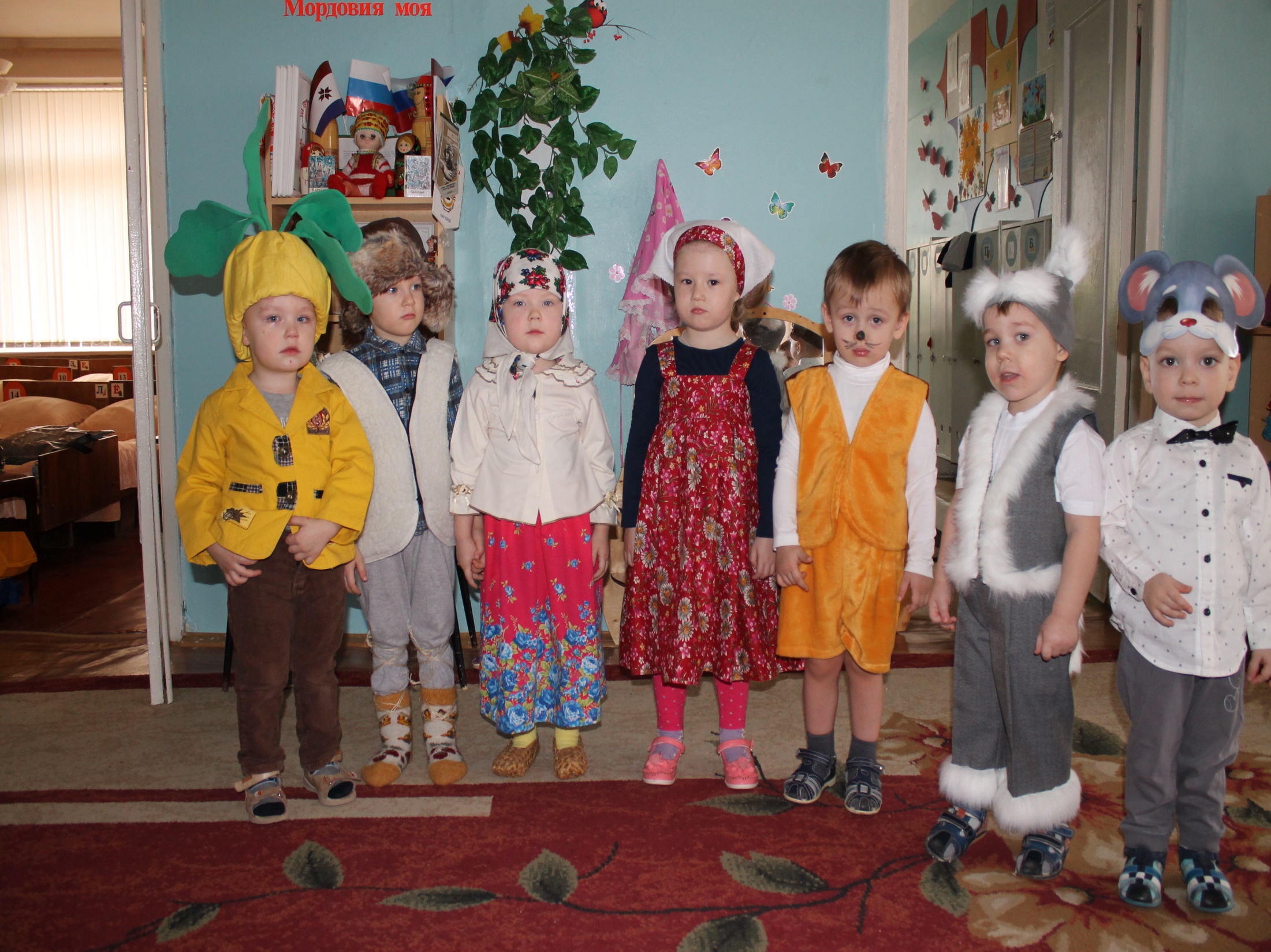 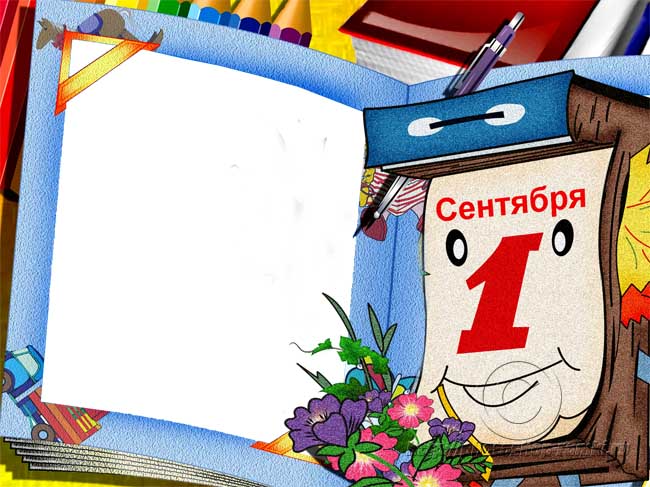 Если хохотателям не хочется в кровать, нужно воспитателям чуть-чуть поколдовать. 
Нужно группу болтунов превратить в бормотунов, группа набормочется и сразу спать захочется.
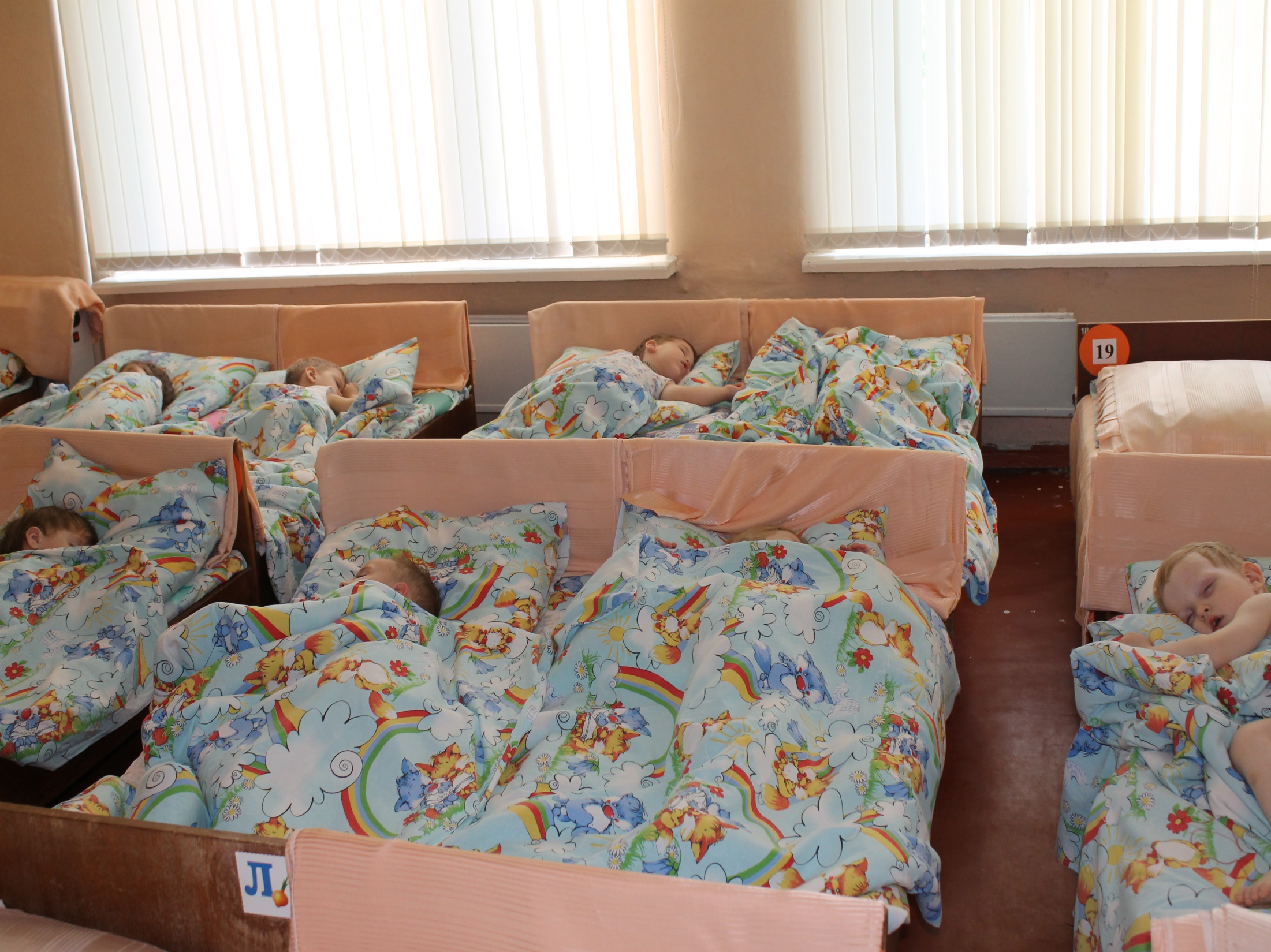 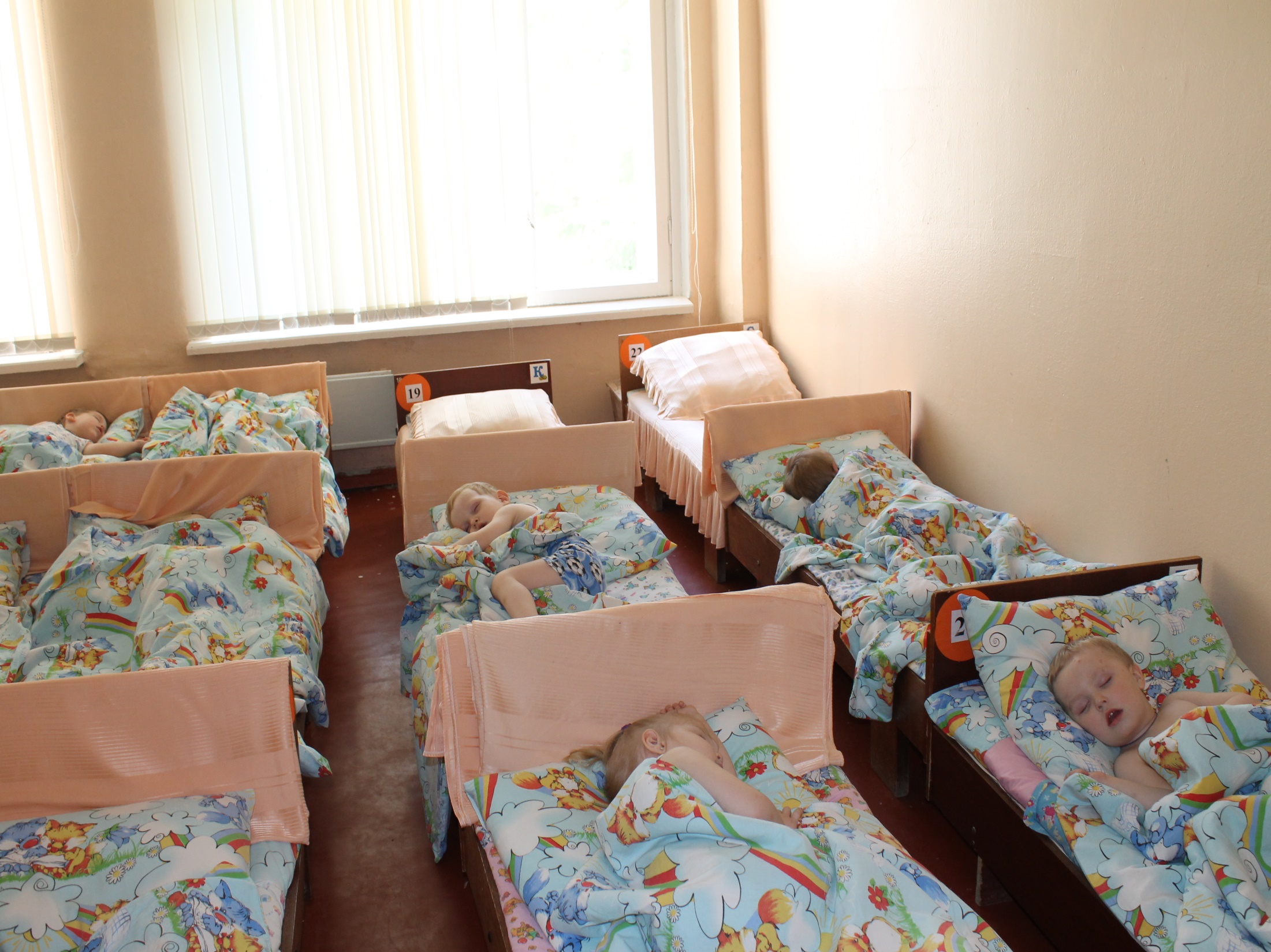 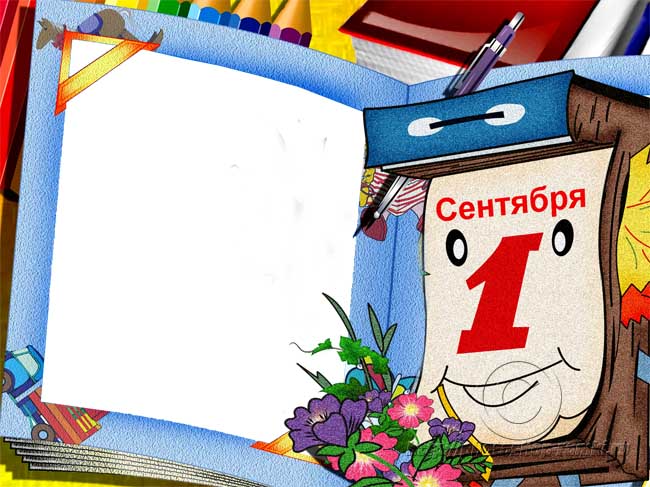 Наше творчество
 для всех.
Всероссийский  конкурс рисунков ко Дню космонавтики – 2 место
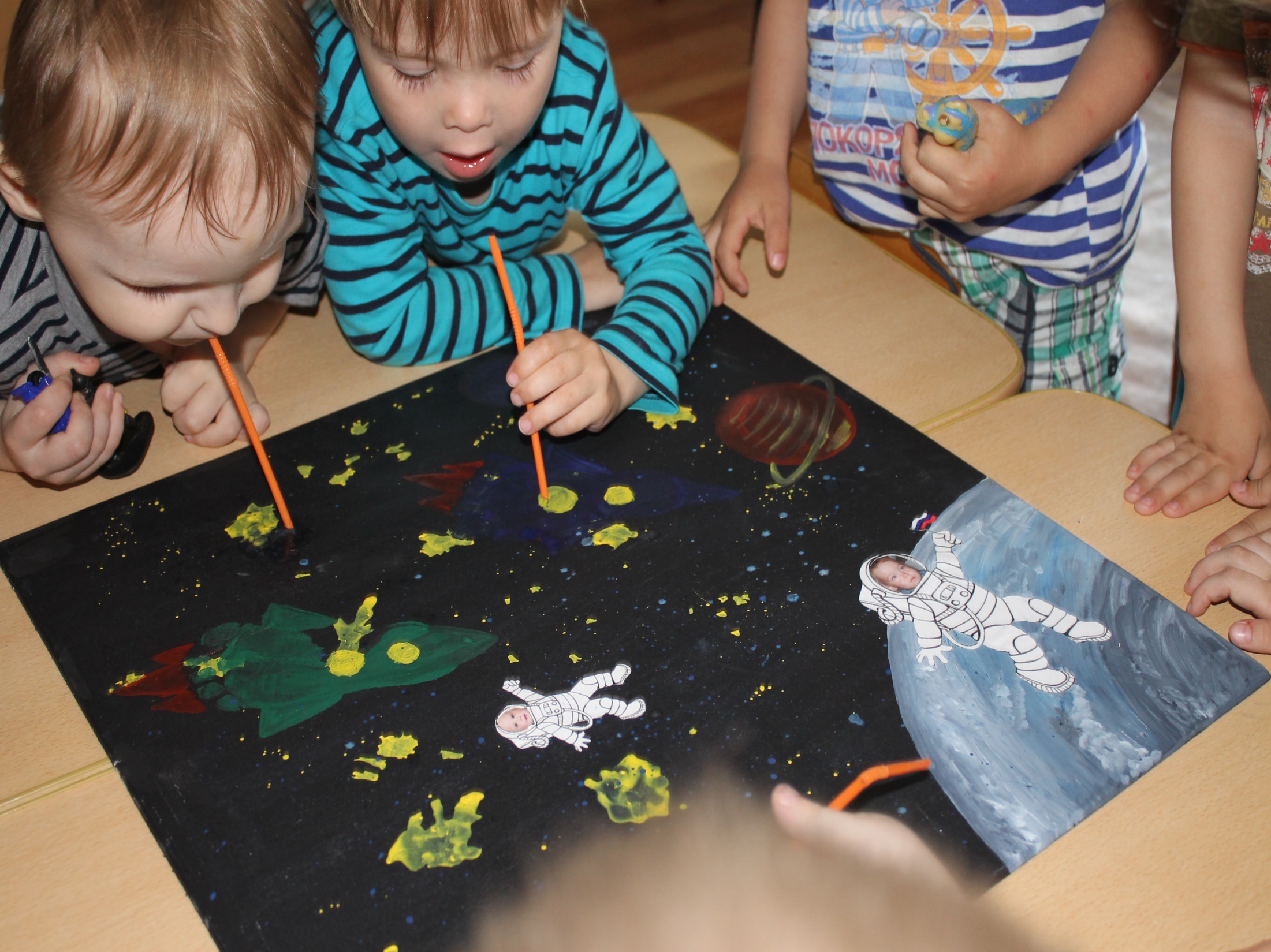 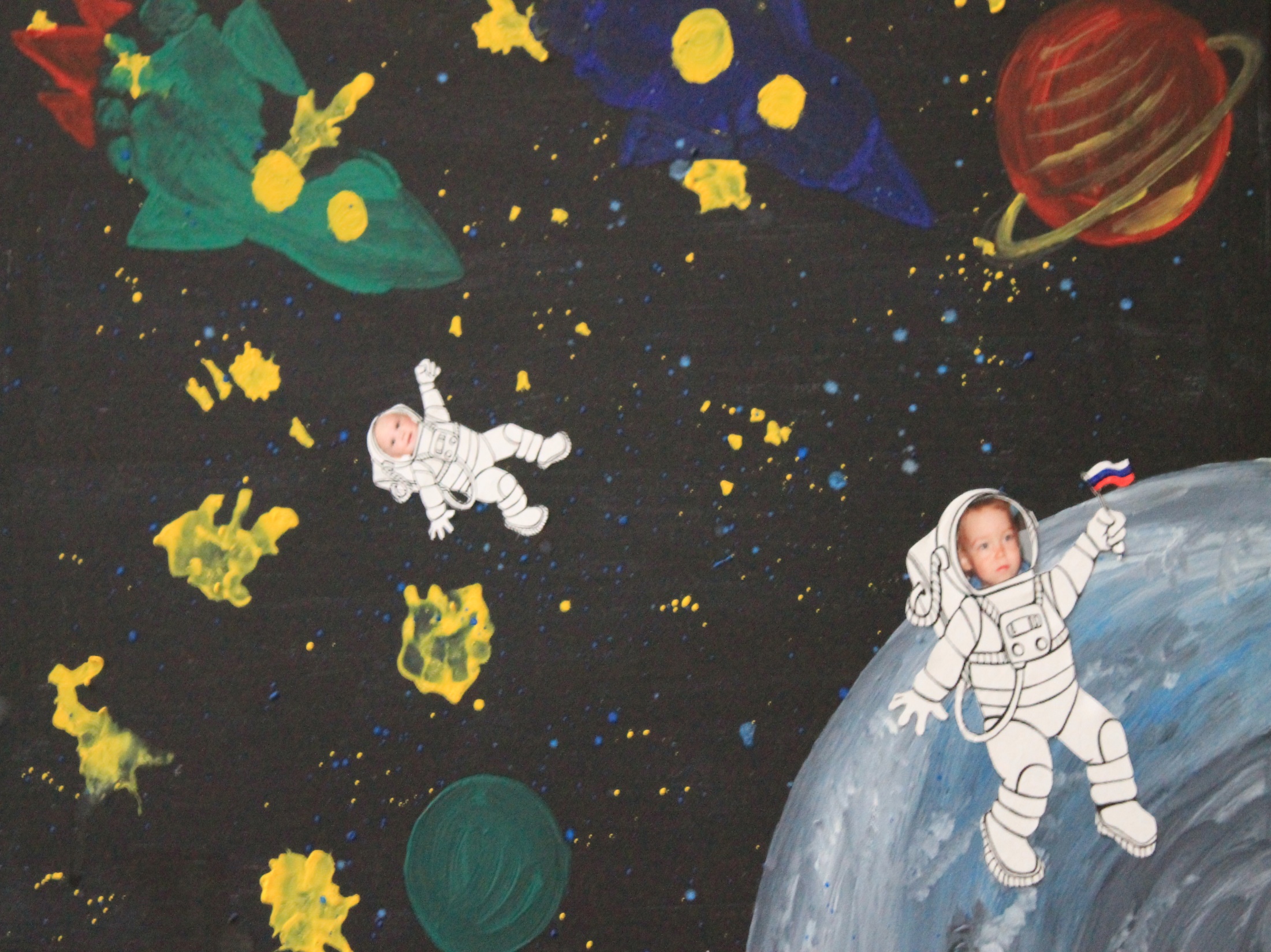 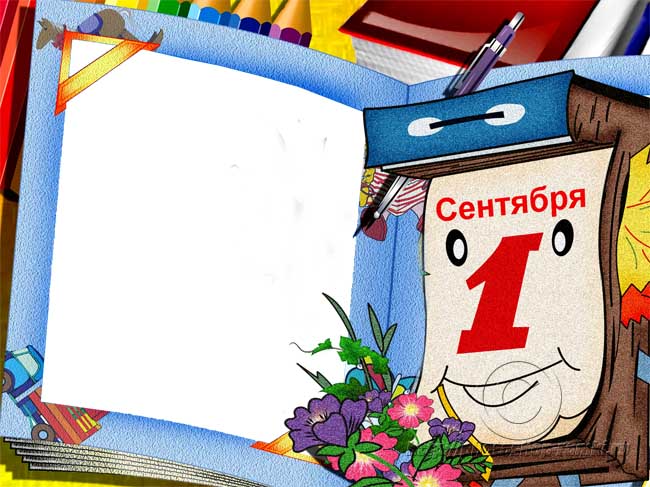 Наше творчество
 для всех.
Всероссийский  конкурс рисунков ко Дню Победы – 
1 место
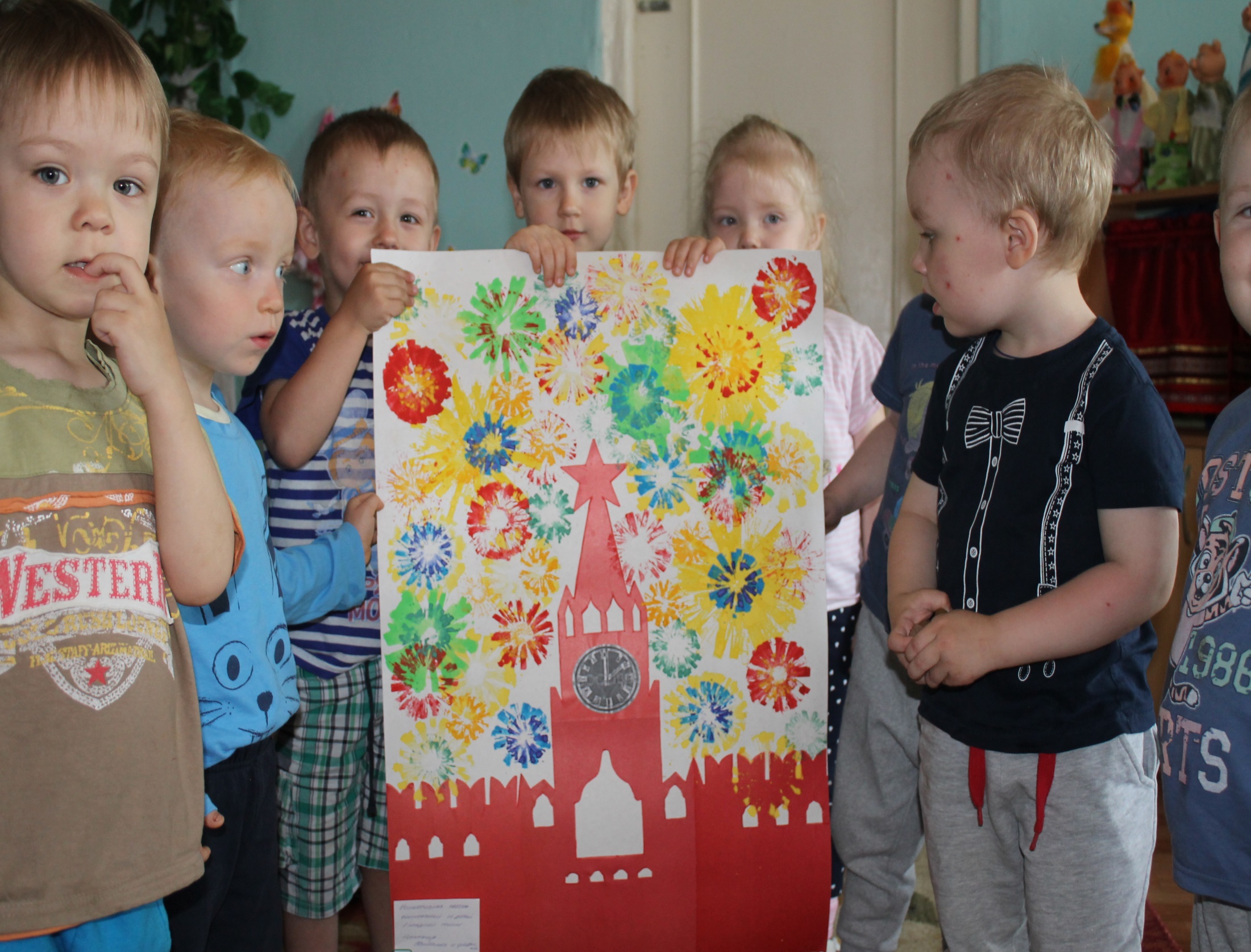 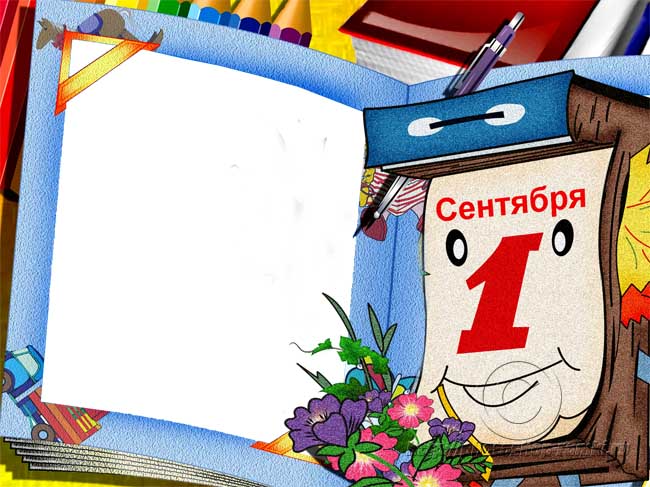 Наше творчество
 для всех.
Всероссийский  конкурс рисунков  «Разноцветная мозайка» - участие
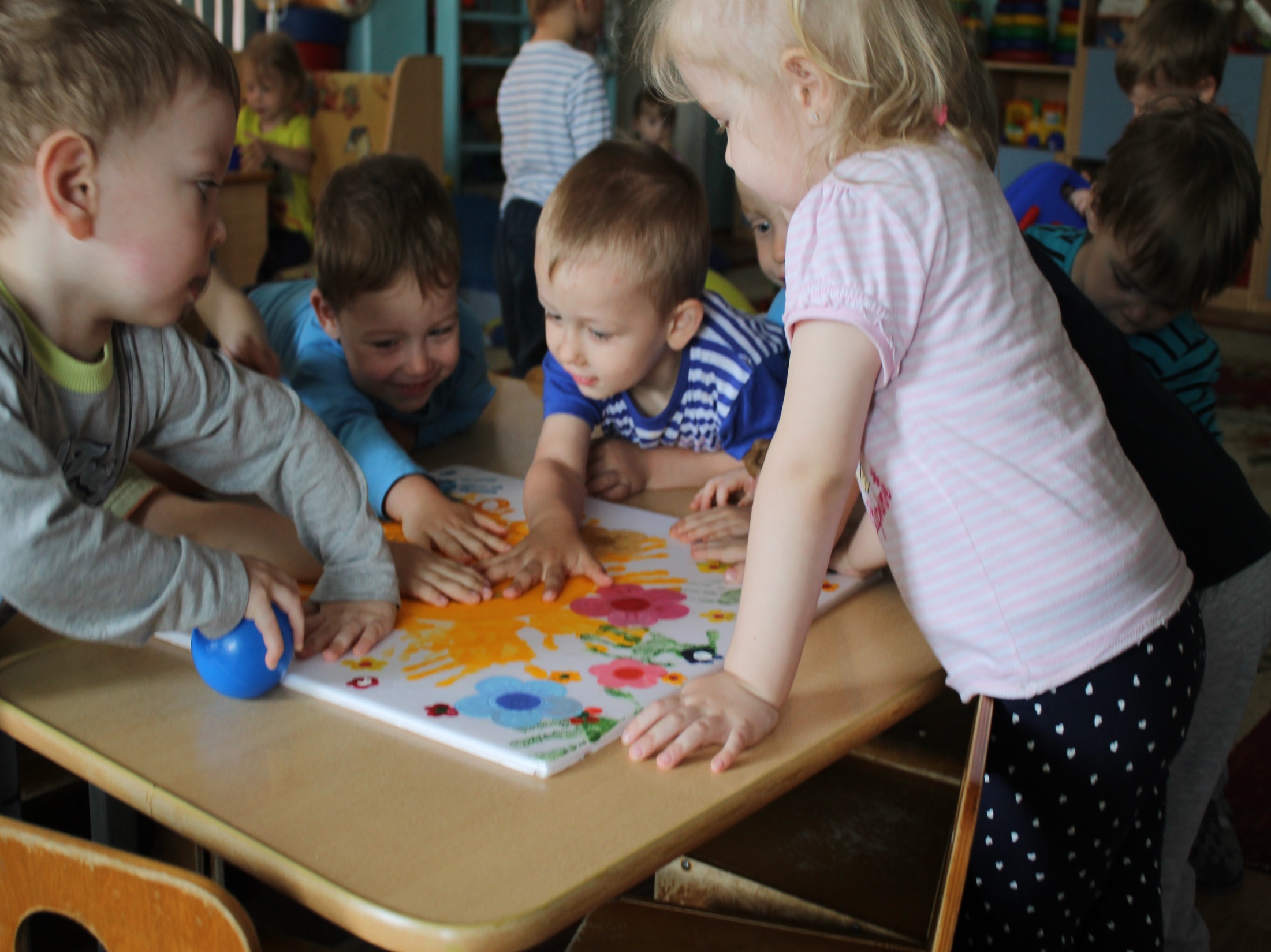 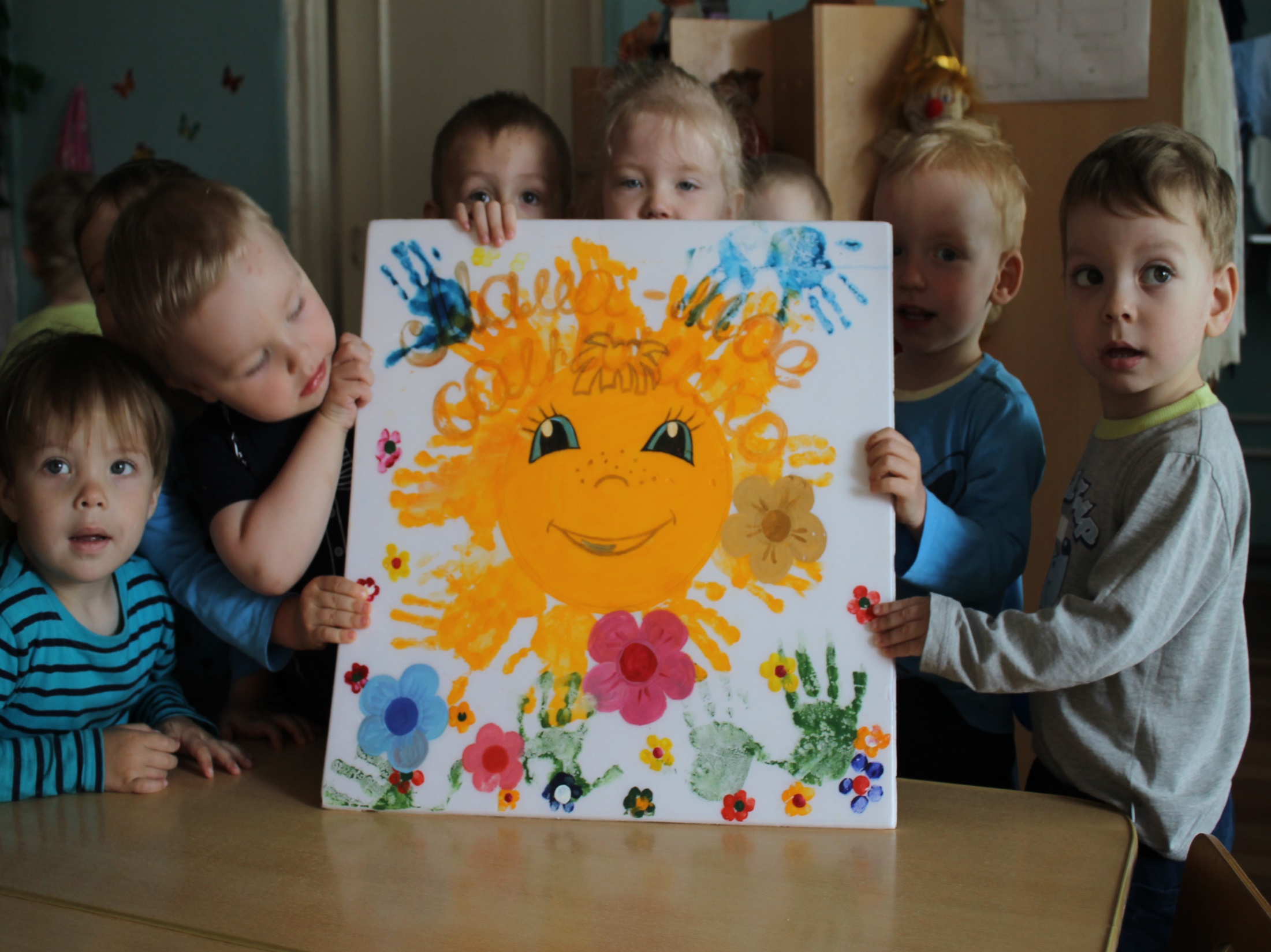 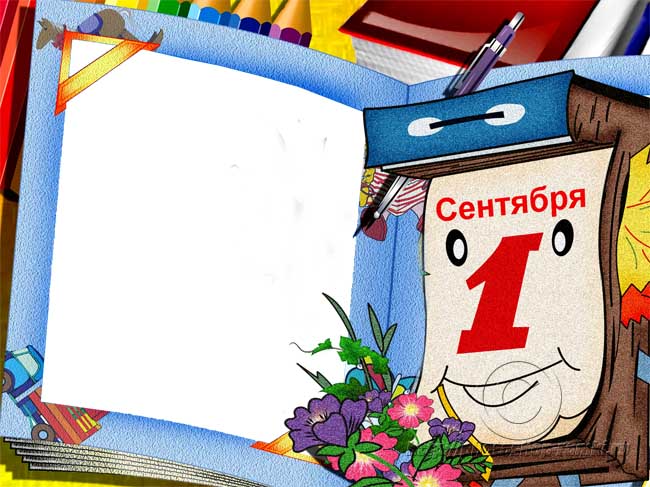 Участвовать в конкурсах нам помогают папы и мамы. 
Конкурс кормушек
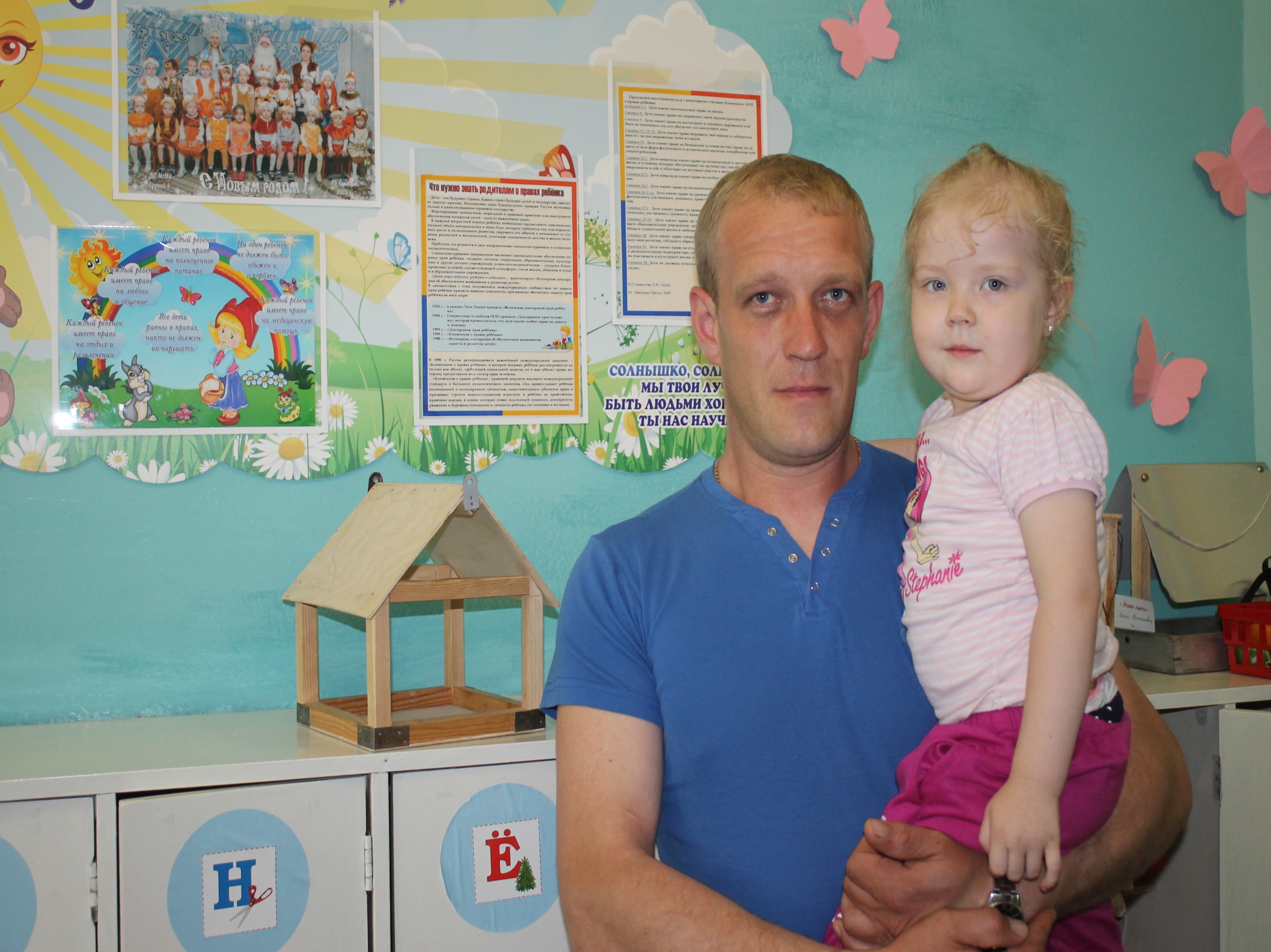 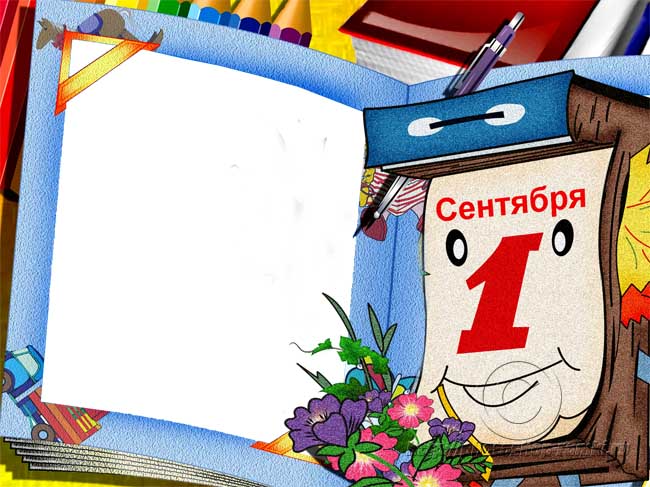 Перед зеркалом садитесь, я накидку завяжу, и, конечно, первым делом аккуратно причесу
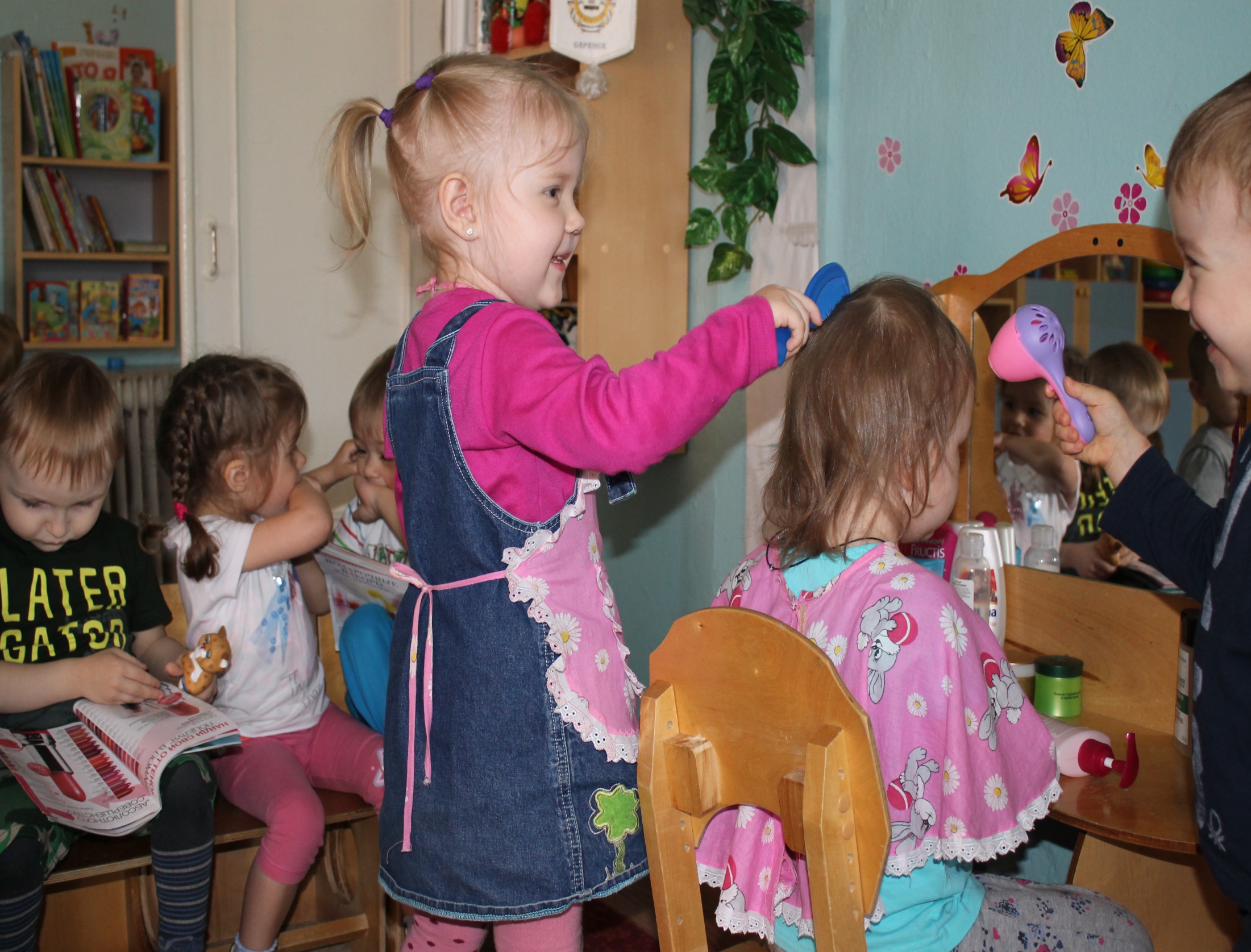 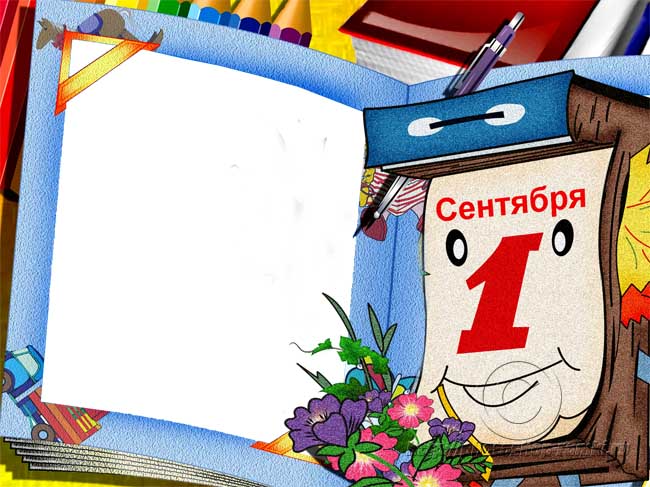 Каждый день мы в сад ходили. Здесь встречали нас, кормили. Здесь учили нас играть, песни петь и танцевать.
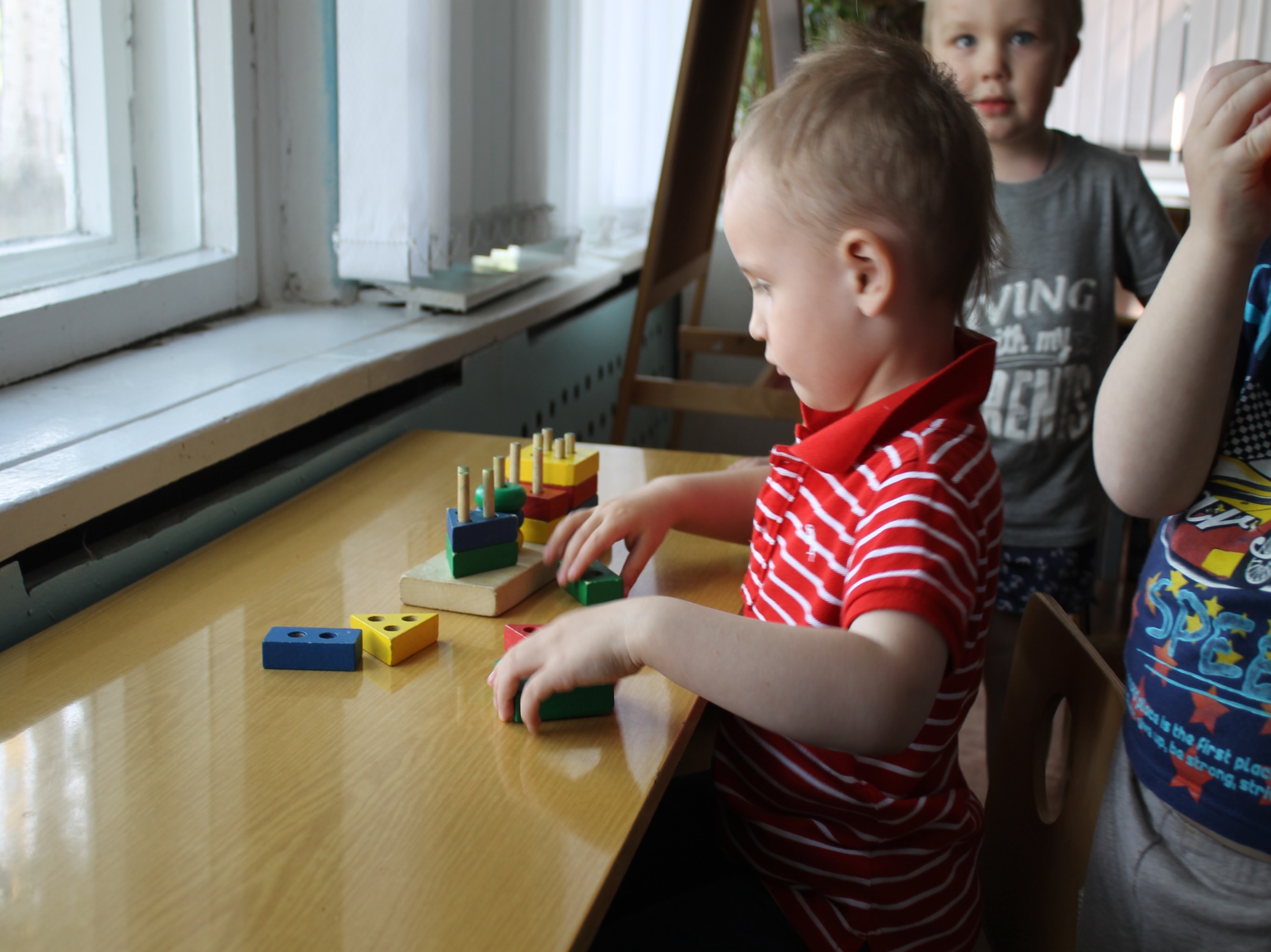 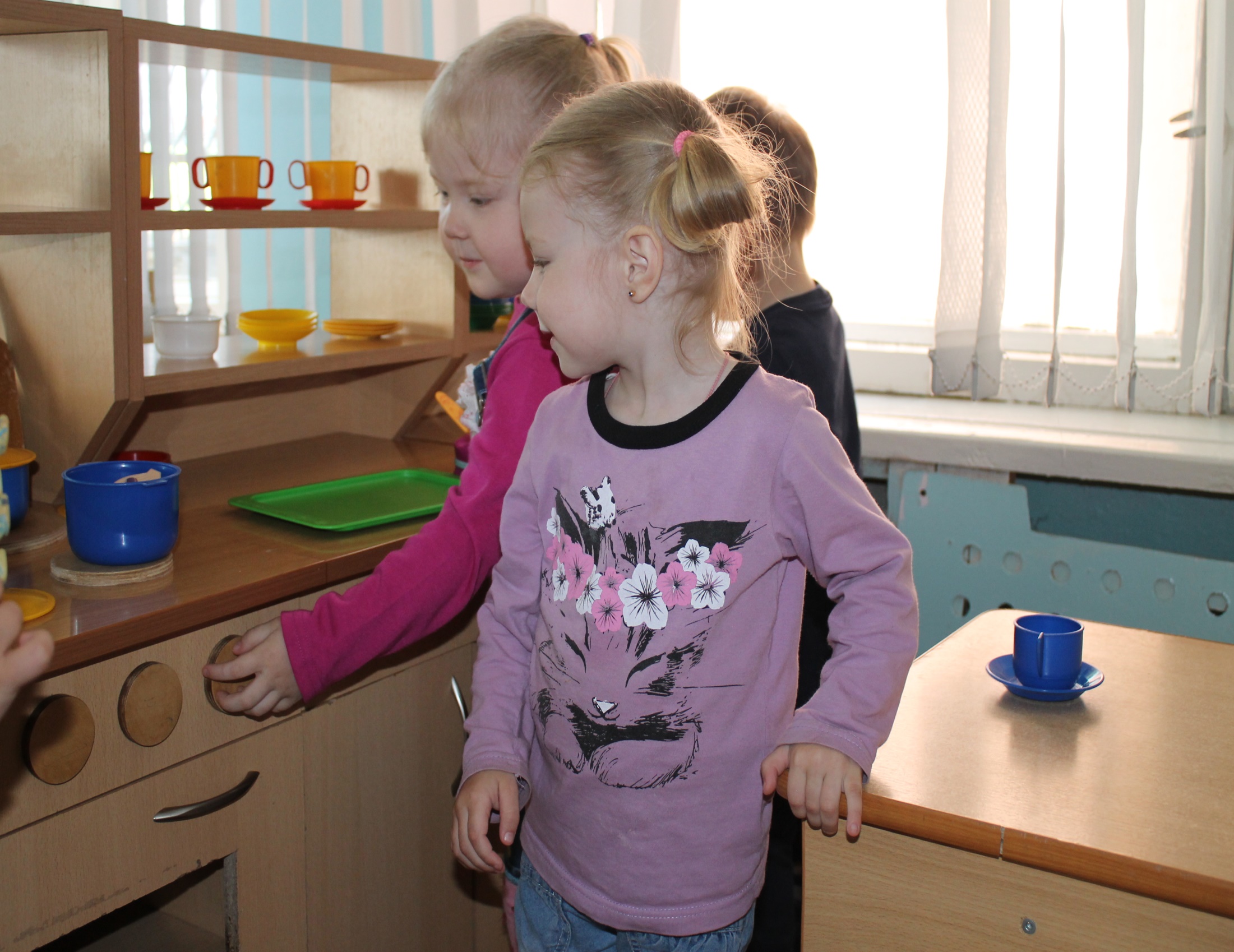 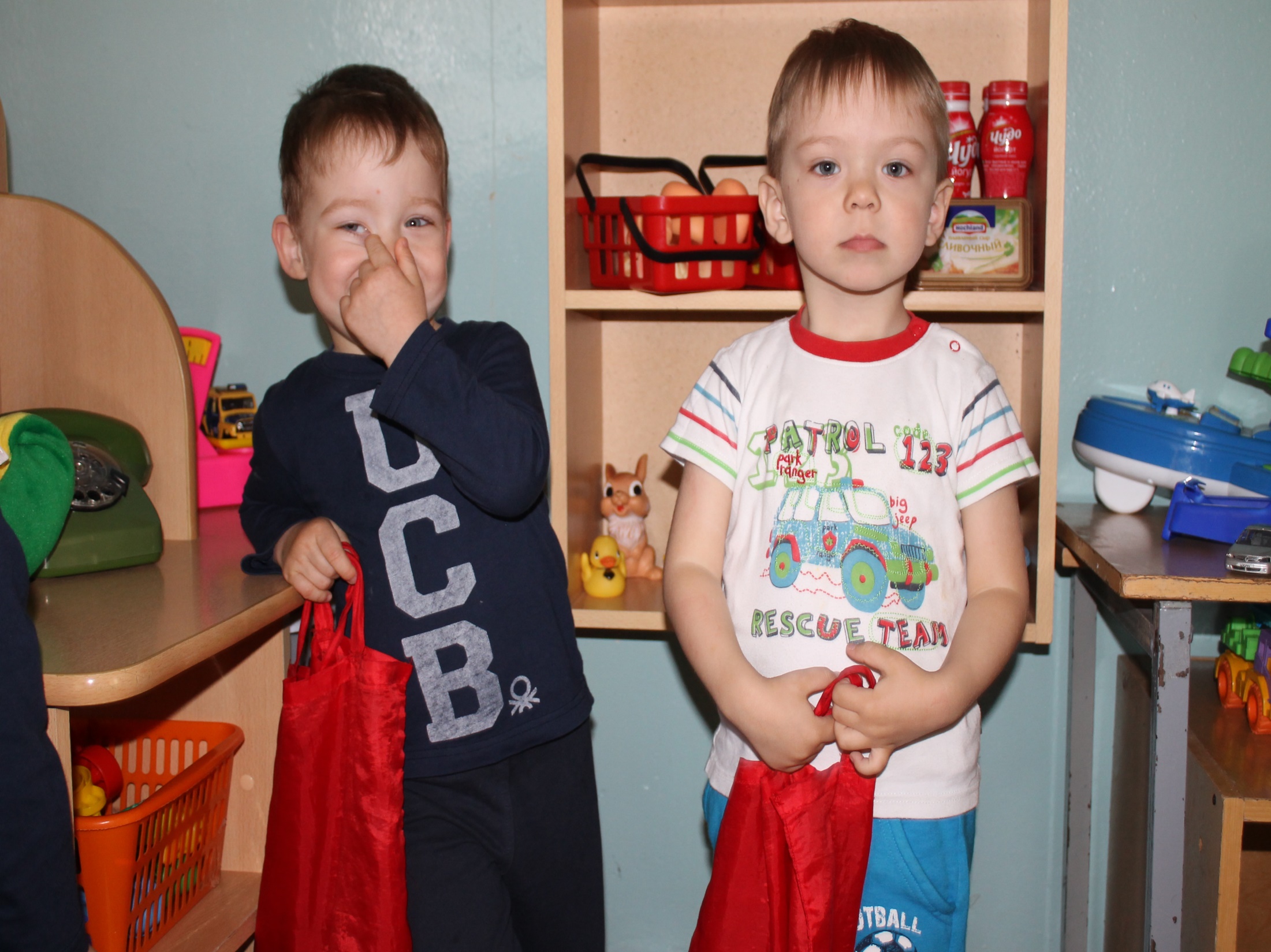 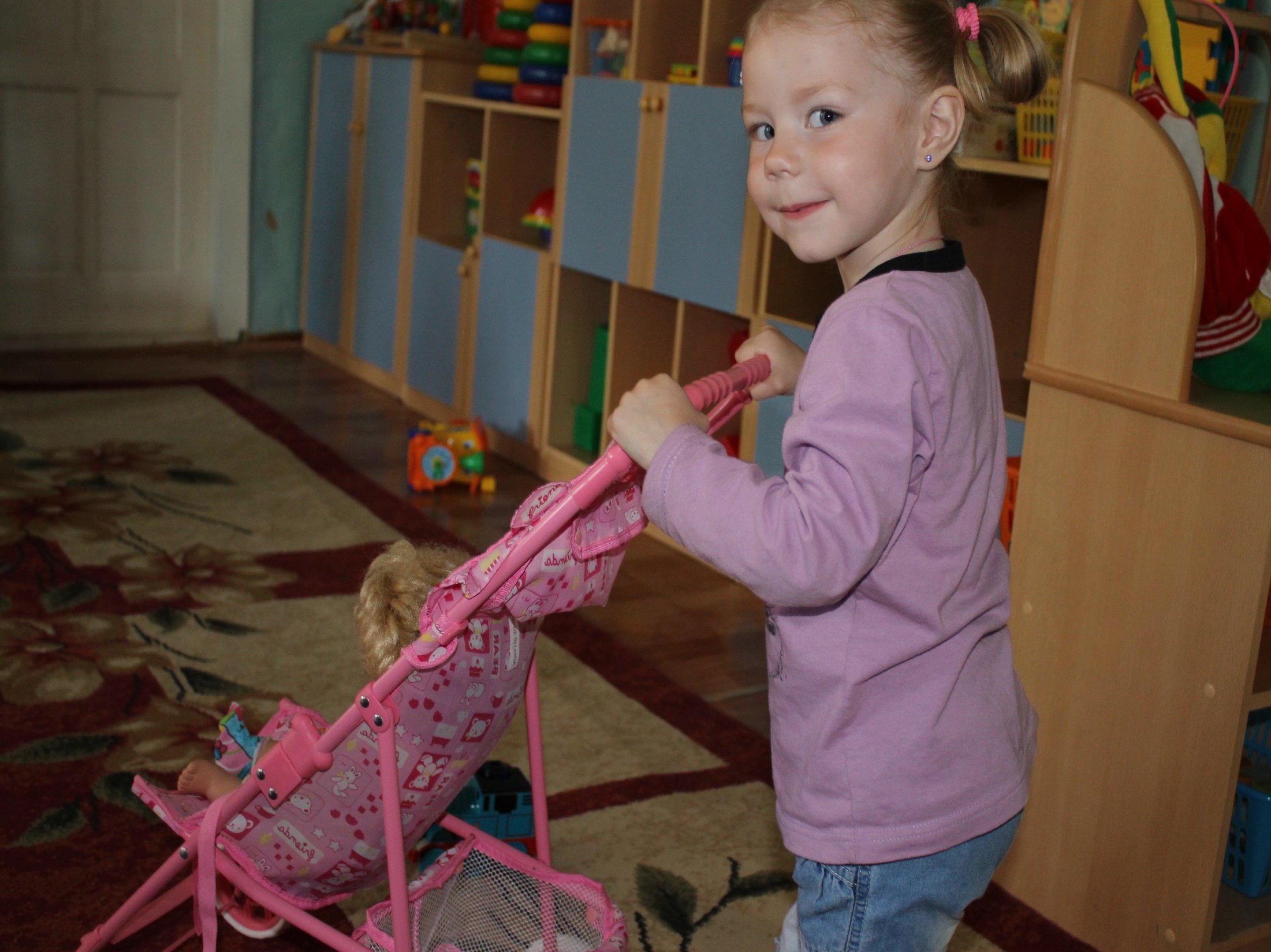 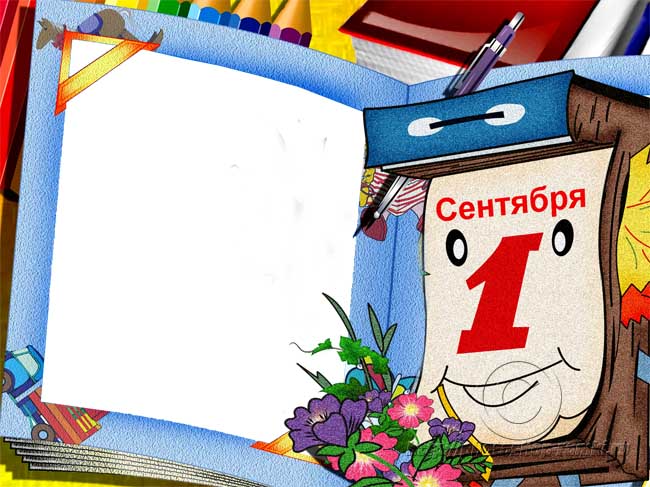 Мама с папой  молодцы, постарались от души.
На площадке для ребят – зоопарк и автопарк
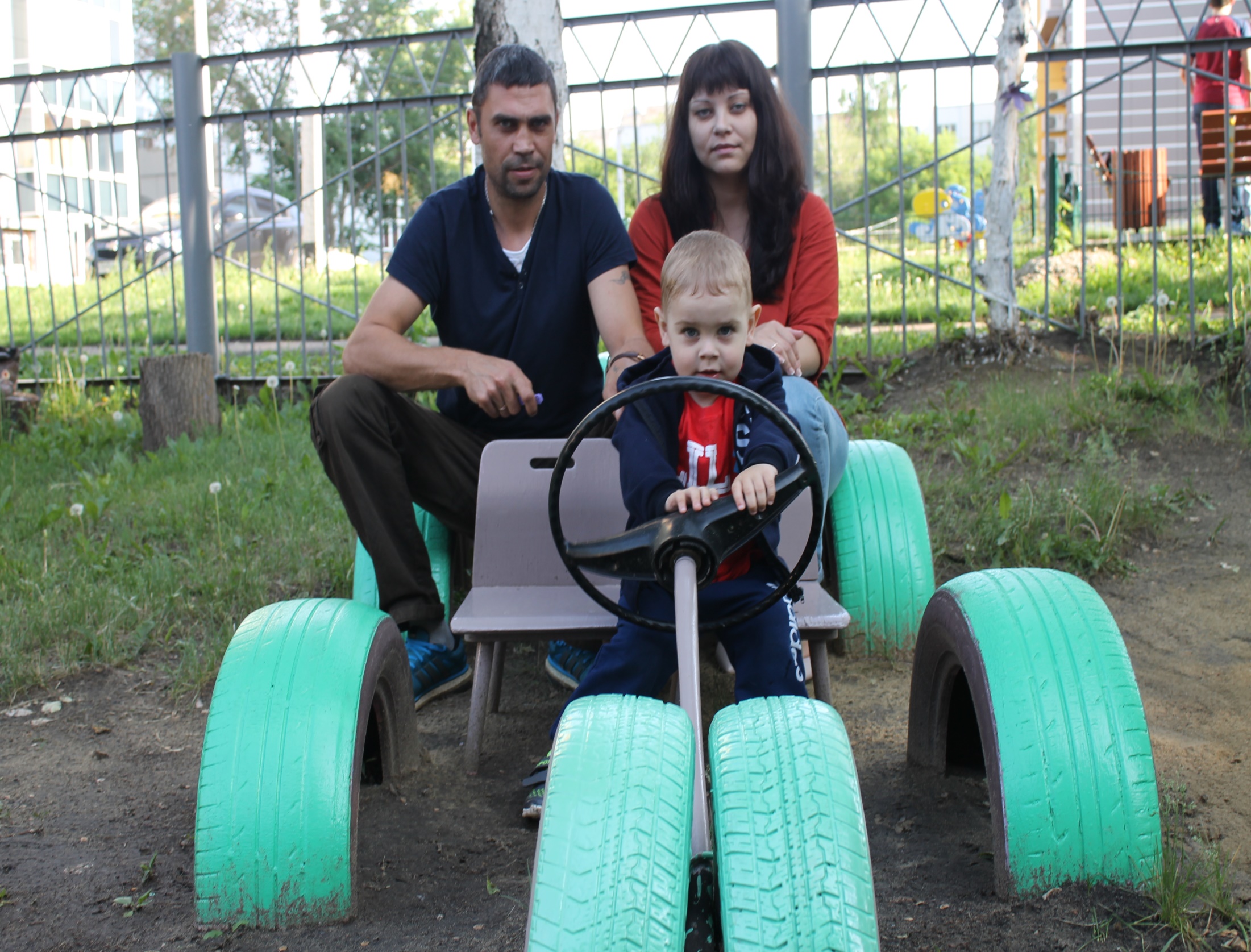 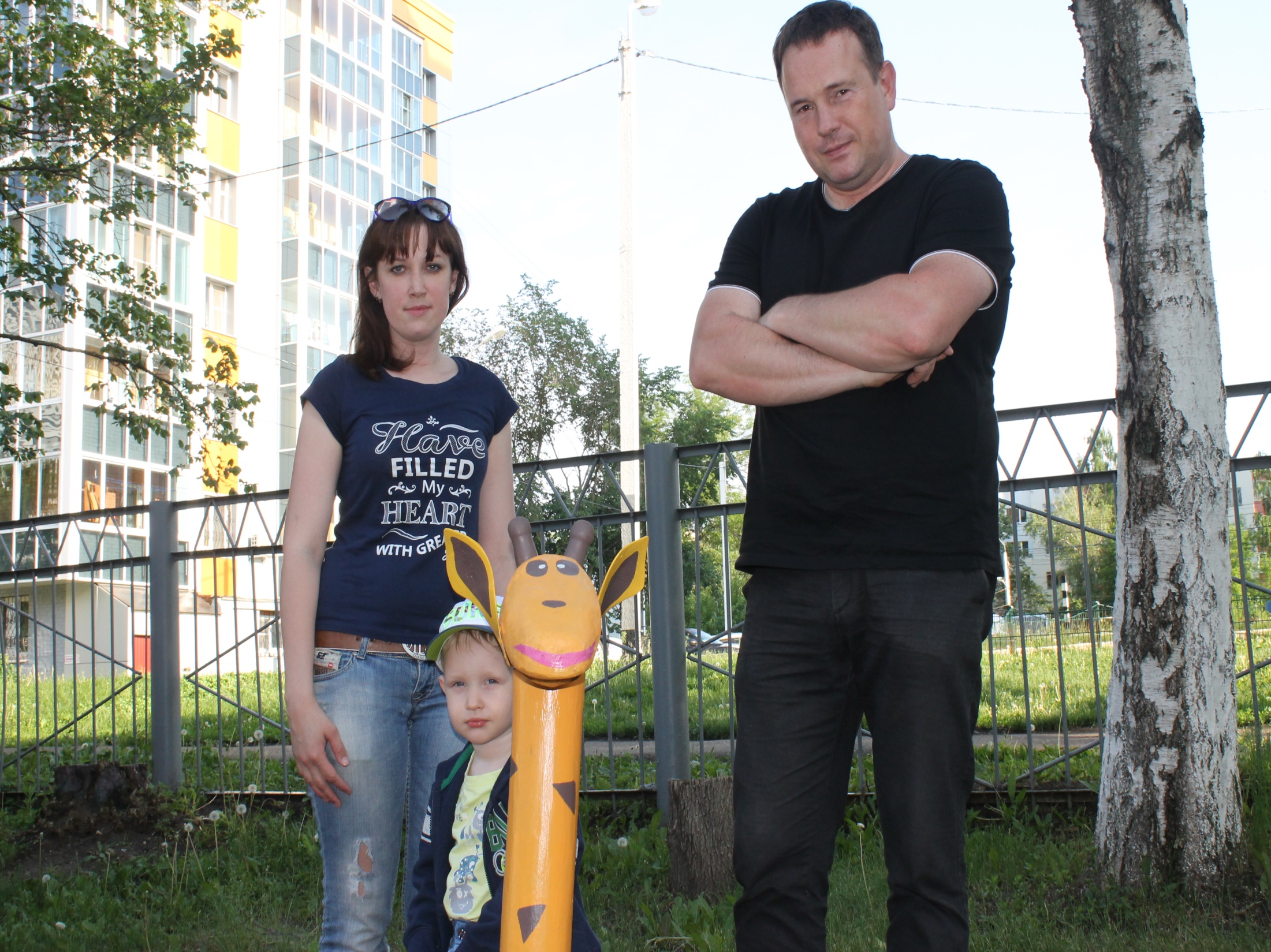 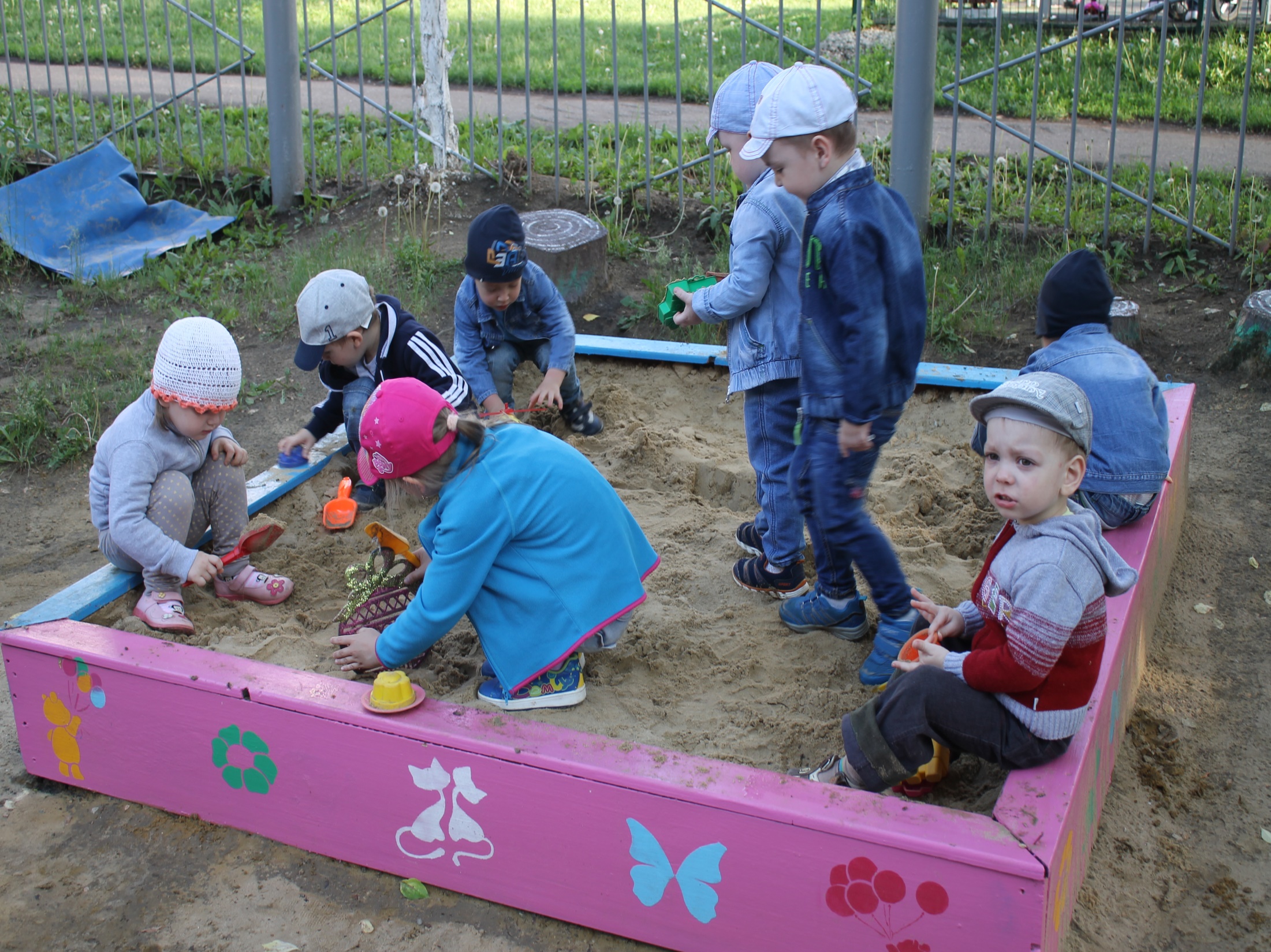 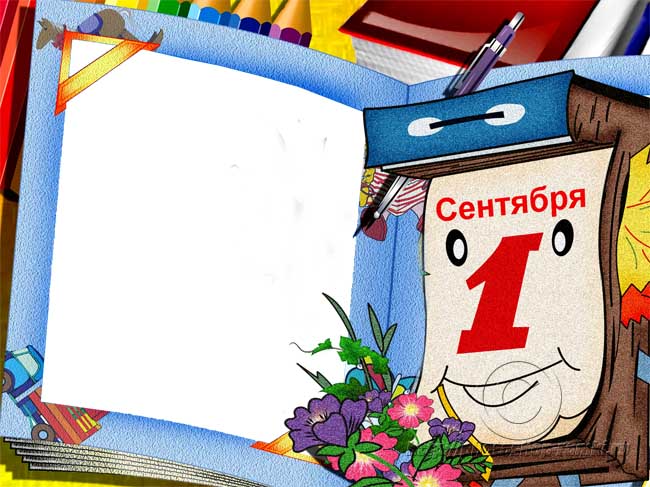 Мама ходит на работу, и у папы много дел. Значит надо, чтобы кто-то и за нами приглядел. Кто накормит  кашей  с ложки, кто нам сказку  почитает, кто наденет нам сапожки, кто стихи и песни знает? Кто помирит, кто подскажет, кто подружка и приятель, кто нам фокусы покажет ? Ну, конечно, воспитатель.
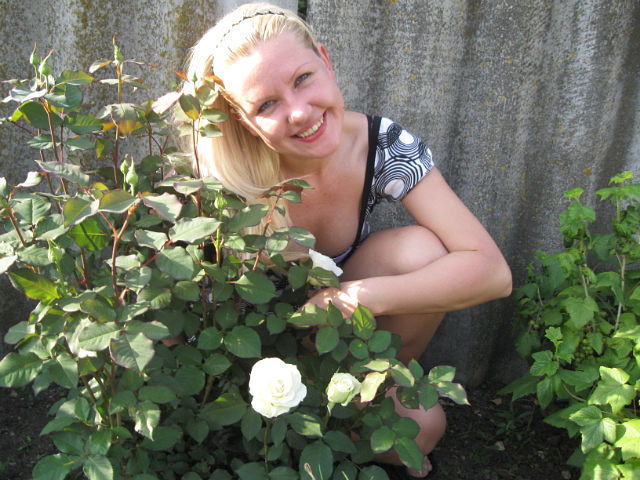 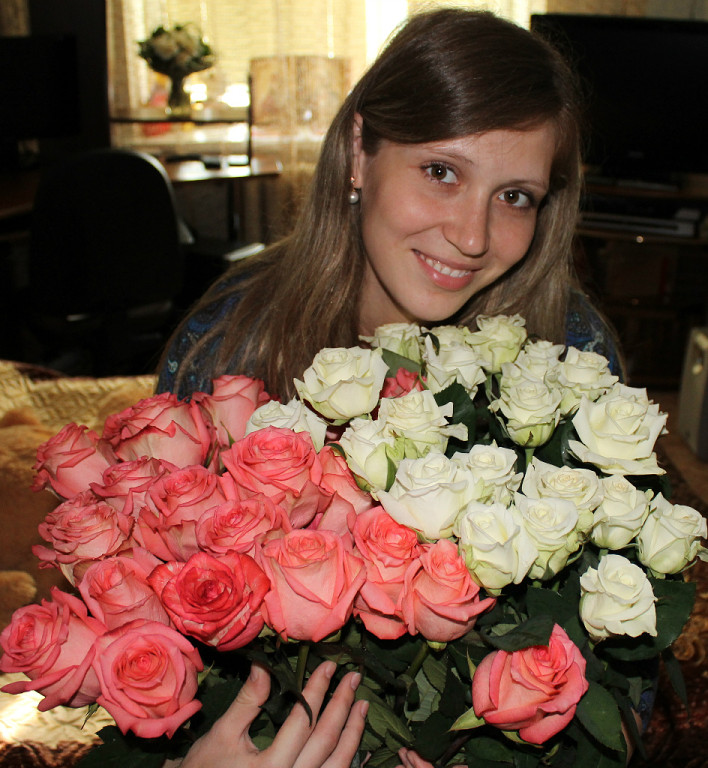